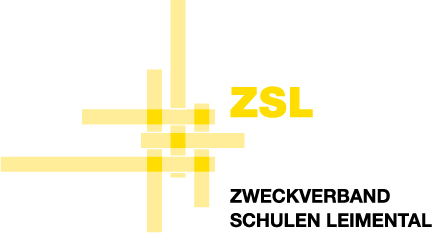 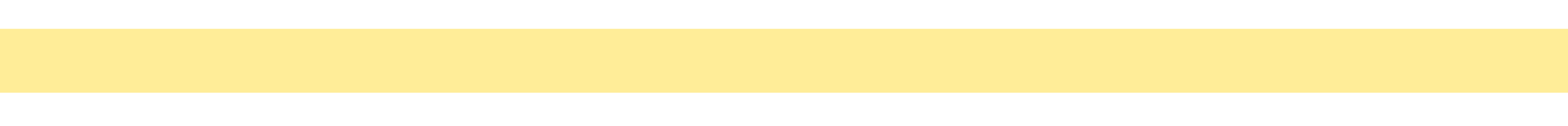 Herzlich willkommen am OZL
zum Orientierungsabend der 6. Klassen
9. September 2024
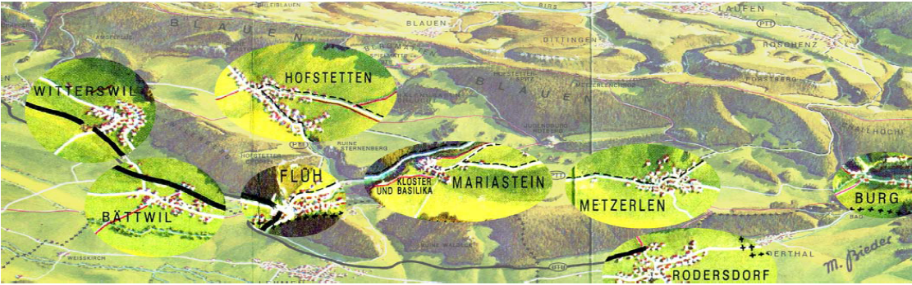 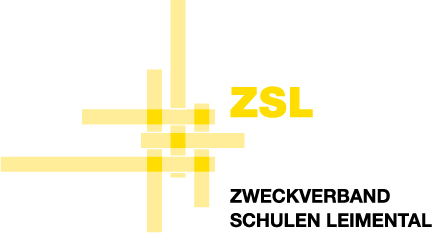 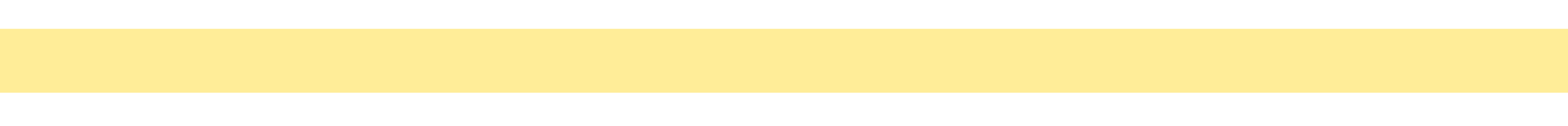 Orientierungsabend der 6. Klassen
Begrüssung	
Cornelia Muller, Schulleiterin OZL
Informationen zum Übertrittsverfahren
Cornelia Muller, Schulleiterin OZL
Informationen zum Oberstufenzentrum
Cornelia Muller, Schulleiterin OZL
Vorstellung der Schultypen
Lehrpersonen OZL
Empfehlungsgrundlagen
Zu Beginn des 1. Semesters 2023 




Januar – März 2024



Mai 2024
5. KLASSE
Information der Eltern
 Elternabend
Bis 10 Tage nach Erhalt der Verfügung

----------------------------------------------------------------------------------------------------------------------------------------------------------------------------------------------------------------------
SEK I – August 2025
Übertrittsgespräch 
mit Erziehungsberechtigten, 
Schüler / Schülerin
6. KLASSE
September - November 2024
Standortgespräch 2 und 
Information Resultate Check P5
mit Erziehungsberechtigten, Schüler/-in
Standortgespräch 1 
mit Erziehungsberechtigten, 
Schüler / Schülerin
Lehrperson und Erziehungsberechtigte sind sich einig mit der Empfehlung
nein
ja
Regionale Übertritts-
koordinationssitzung
Regionale Vergleichstests
Deutsch, Mathematik
Check P5 (Mai)
Information für Eltern / Elternabend
Beurteilung der fachlichen Leistung
Deutsch
Mathematik
NMG

Zeitraum von August bis zur 10. Kalenderwoche
Gesamteinschätzung
  der Leistungen und 
  Leistungsentwicklung 
  in allen Fächern
 Arbeits- und Lernver-
  halten 
- Profile der 
  Anforderungsniveaus 
  B, E und P
Abgeschlossen Ende März 2025 bis Kalenderwoche 13
Mögliche Anmeldung zur Kontrollprüfung bei der Schulleitung der Primarschule
Antrag an die Schulleitungskonferenz
Kontrollprüfung (KW 13)
Mitte April 2025
Übertrittsentscheid Schulleitungskonferenz
Meldung
Beschwerdemöglichkeit beim DBK
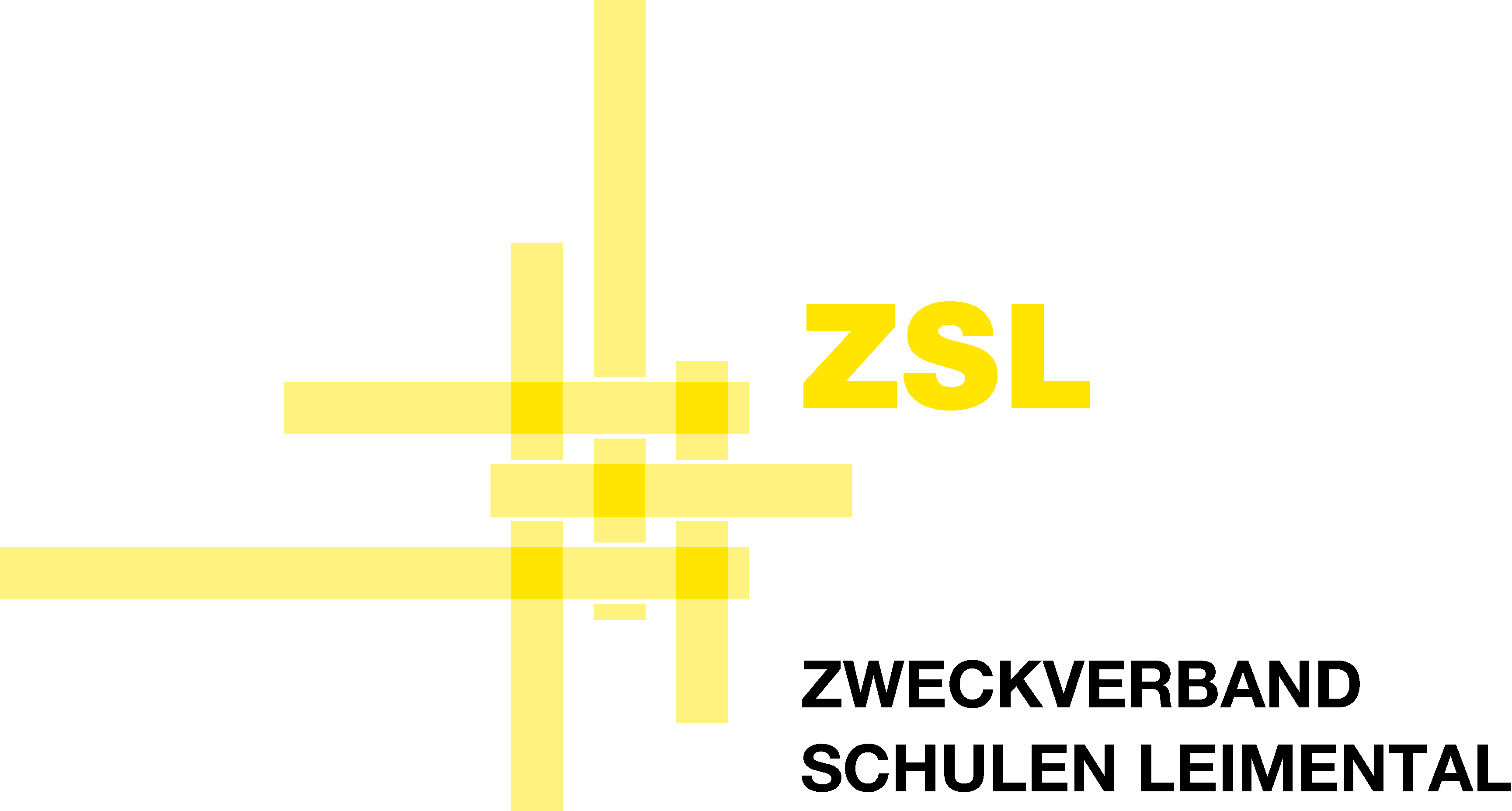 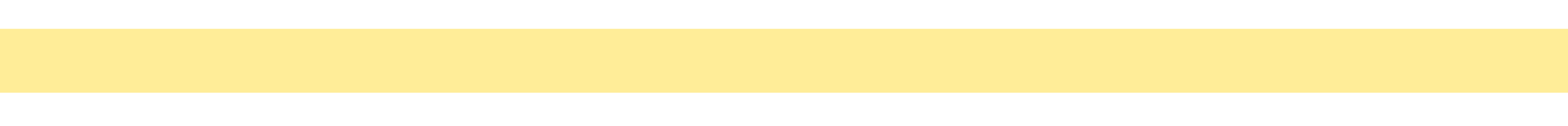 6. KLASSE
Empfehlungsgrundlagen
Oktober ‒ Dezember 2024
Information für Eltern
Elternabend
Beurteilung der fachlichen
Leistung
Deutsch
Mathematik
NMG

Zeitraum von August bis zur10. Kalender-woche
Gesamtein-schätzung der Leistungen und  Leistungsent-wicklung in allen Fächern
Arbeits- und   Lernverhalten
Profile der An-forderungs-niveaus B, E und P
Standortgespräch 2 und Information Resultate Check P5 mit Erziehungsberechtigten, Schüler / Schülerin
Übertrittsgespräch mit Erziehungsberechtigten, Schüler / Schülerin
Abgeschlossen Ende März 2025 bis Kalenderwoche 13
Mitte April 2025
Lehrperson und Erziehungs-berechtigte sind sich einig mit der Empfehlung
Mögliche Anmeldung zur Kontrollprüfung bei der Schulleitung der Primarschule
nein
ja
Kontrollprüfung (KW 13)
Antrag an die Schulleitungskonferenz
Übertrittsentscheid
Schulleitungskonferenz
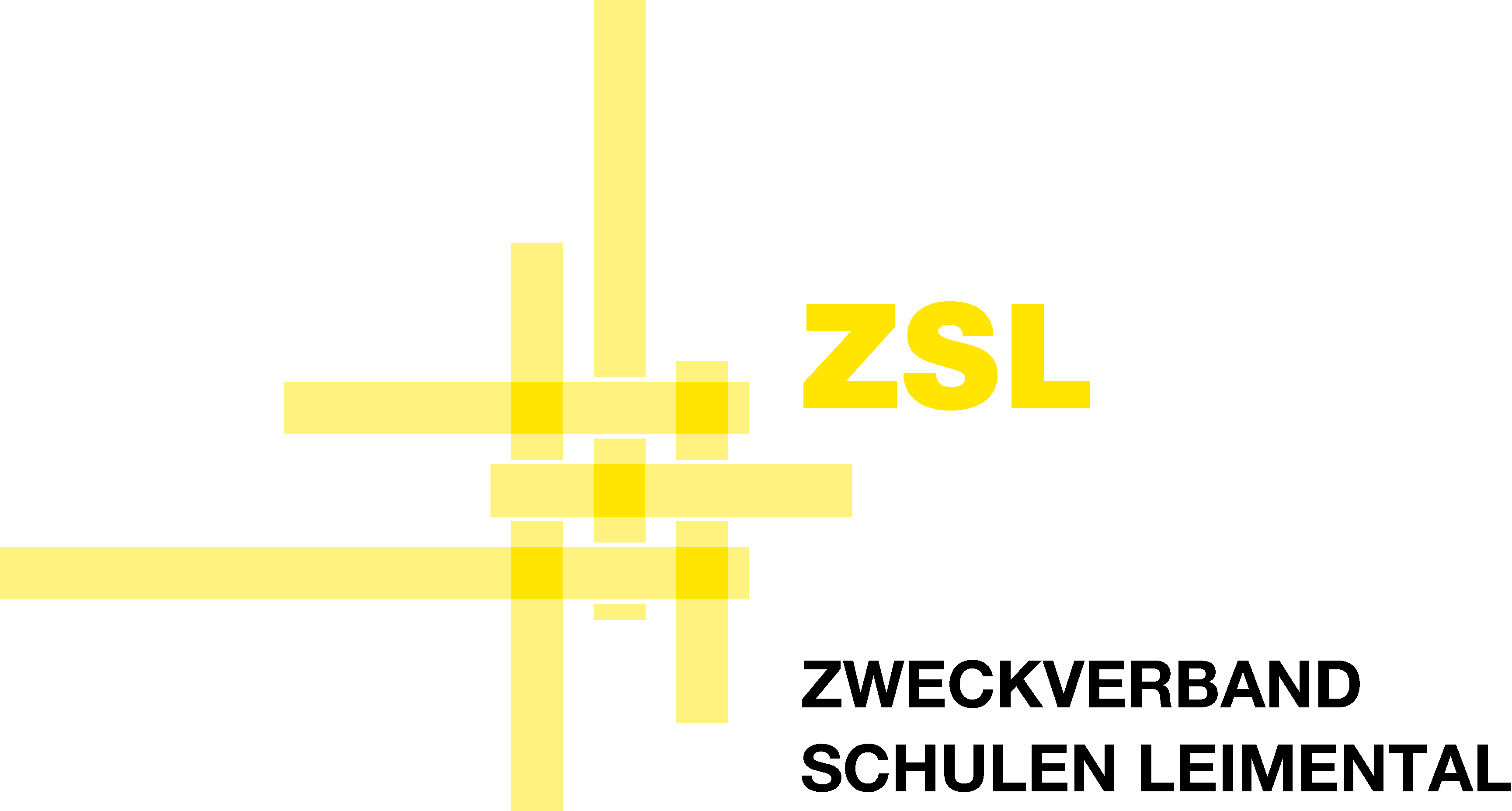 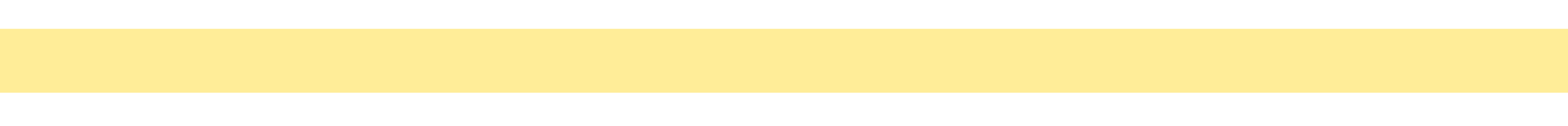 6. KLASSE
Meldung
Beschwerdemöglichkeit  beim DBK
Bis 10 Tage nach
Erhalt der 
Verfügung
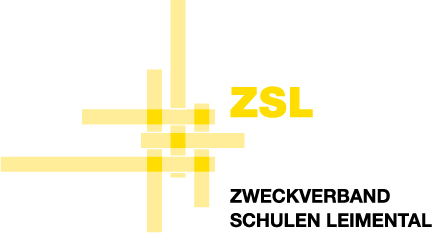 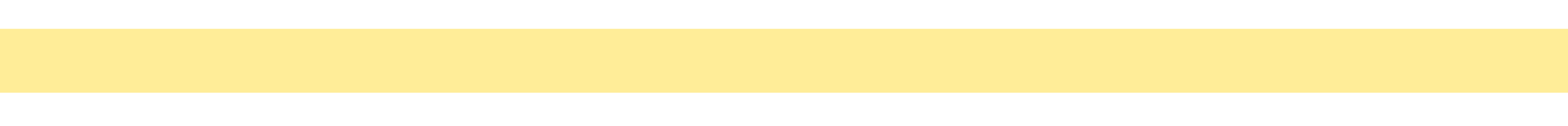 Auf welchen Grundlagen basiert die Empfehlung der Klassenlehrperson der Primarschule
Fachliche Leistung 
In den Fächern

- Deutsch
- Mathematik
- NMG
Leistung und Leistungs-entwicklung in allen Fächern
Arbeits- und Lernverhalten bezogen auf die Profile B, E und P
Grundlage
Bilanzierend:
Wo steht der Schüler /die Schülerin?
Formativ:
Wie entwickeln sich die Leistungen des Schülers / der Schülerin. Was sind die Potentiale?
Prognose:
Was wird eine gute Passung in der Sek I sein?
Funktion
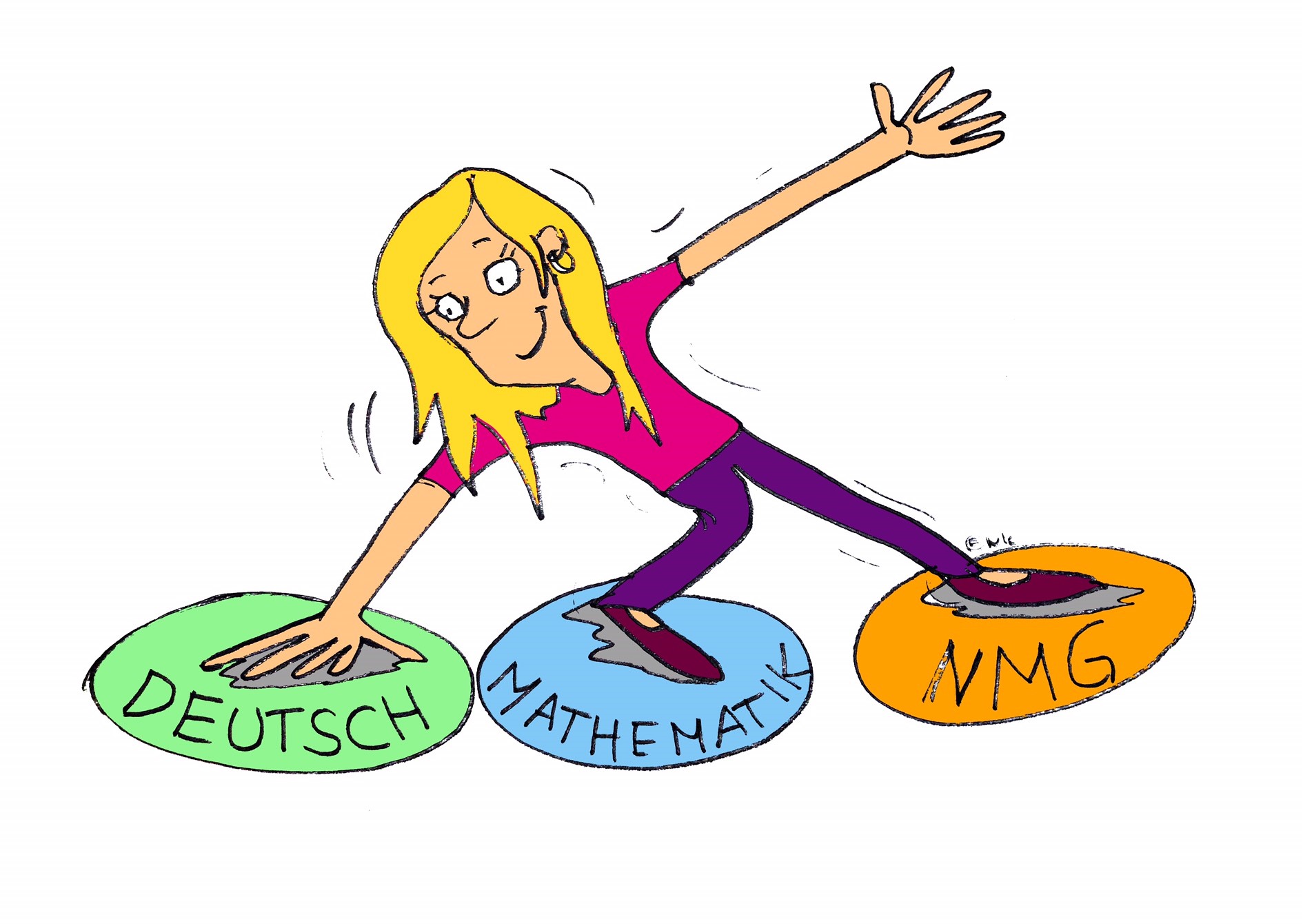 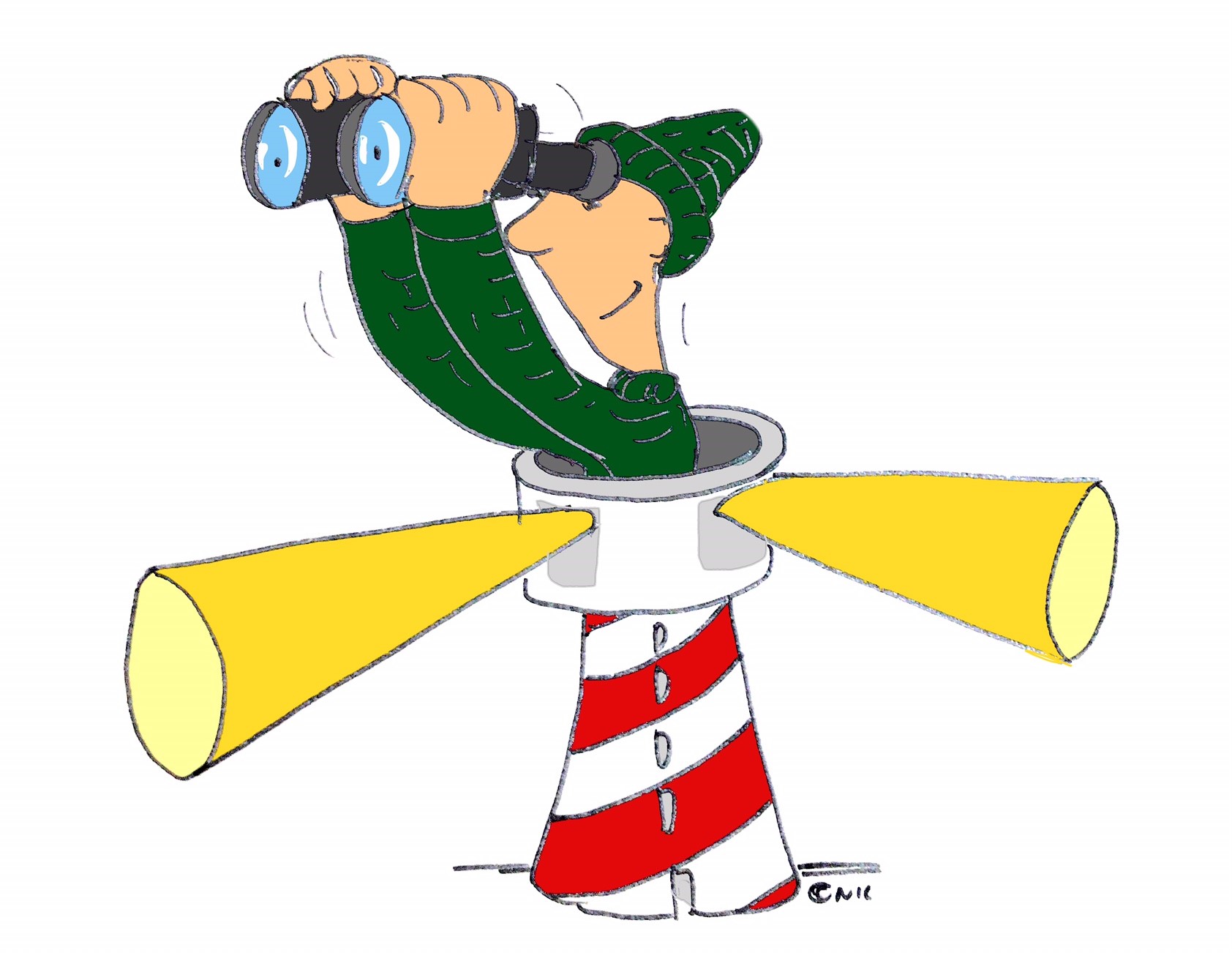 Sek P: 5.2 und höher
Sek E: 4.6 und höher
Sek B: tiefer als 4.6
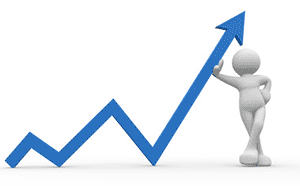 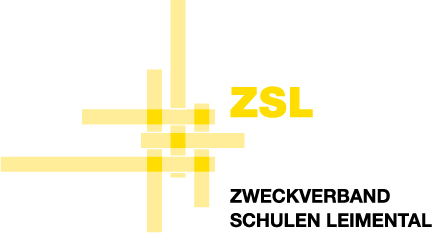 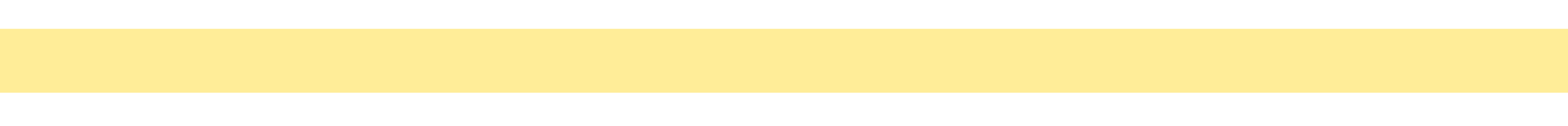 Zusammenzug im Empfehlungs- und Antragsformular
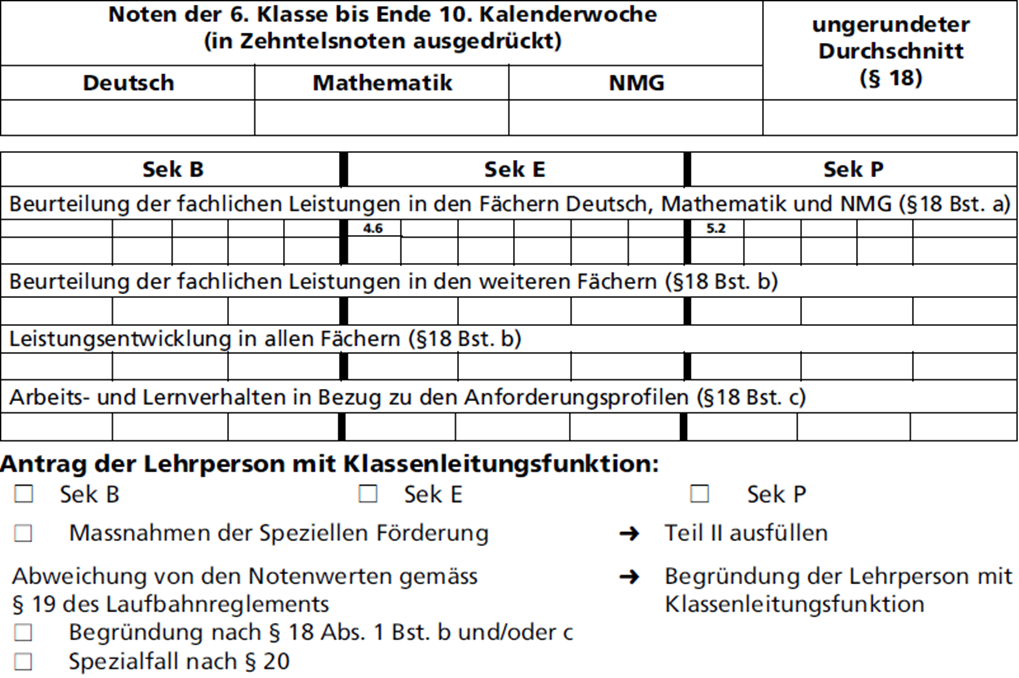 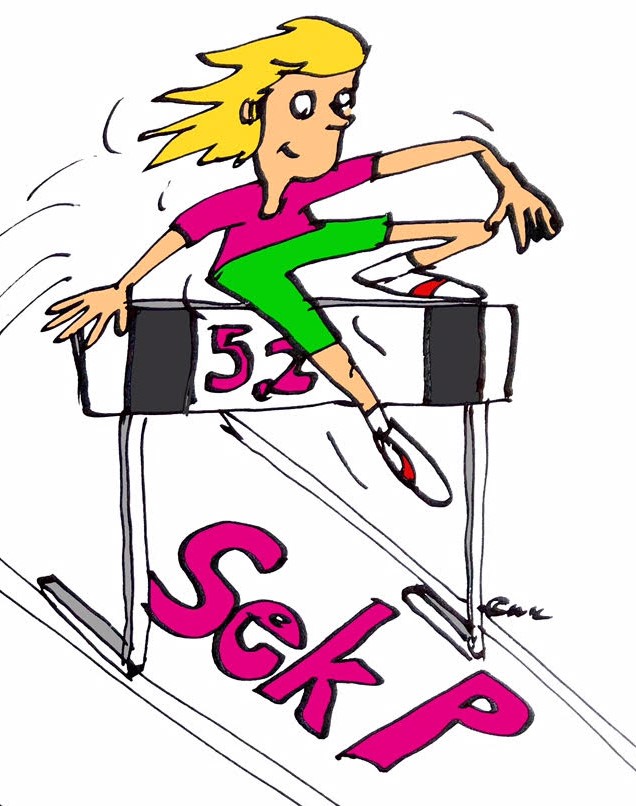 5.4
5.1
5.13
4.9
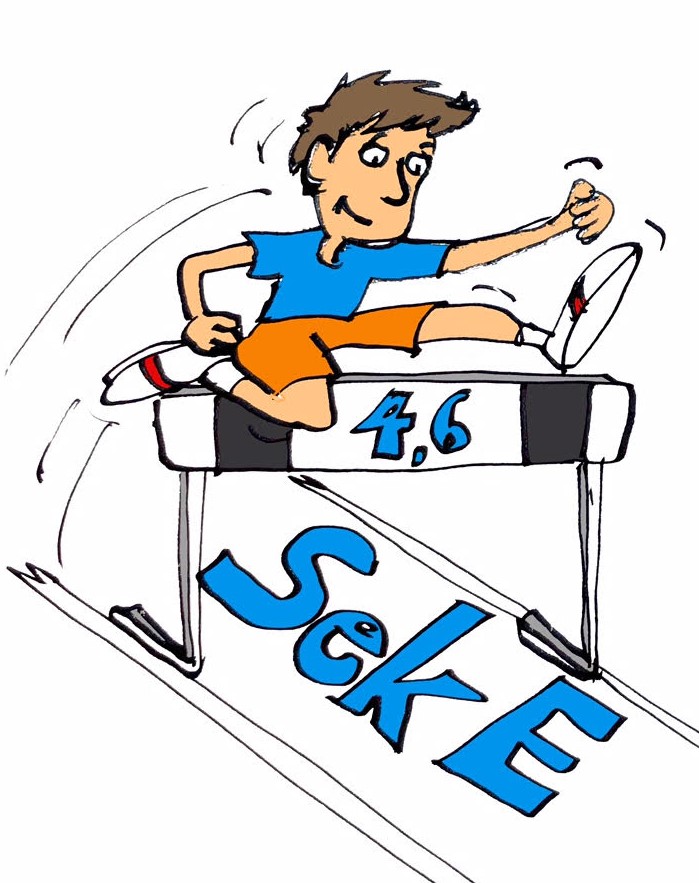 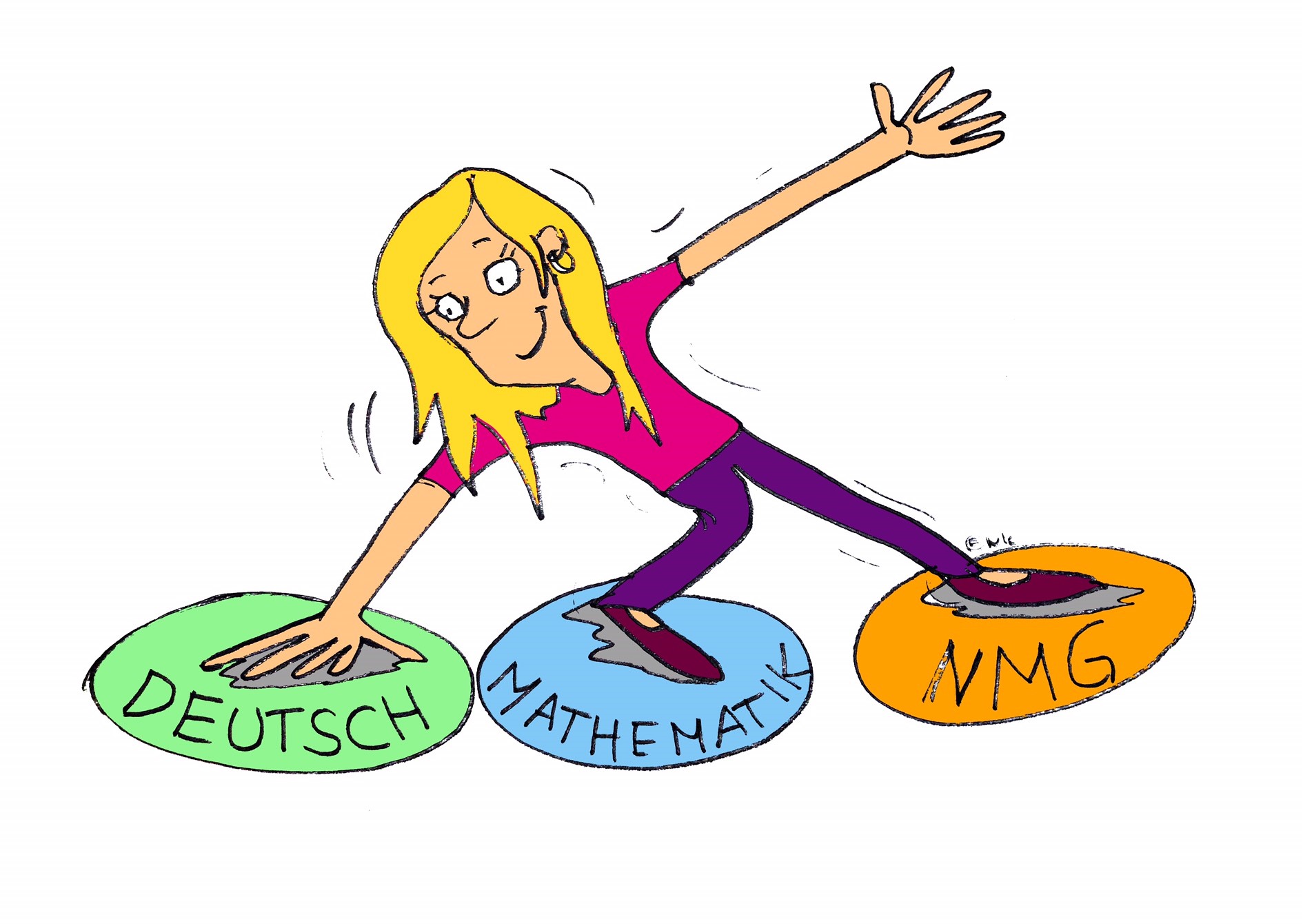 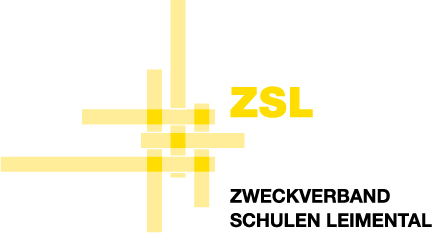 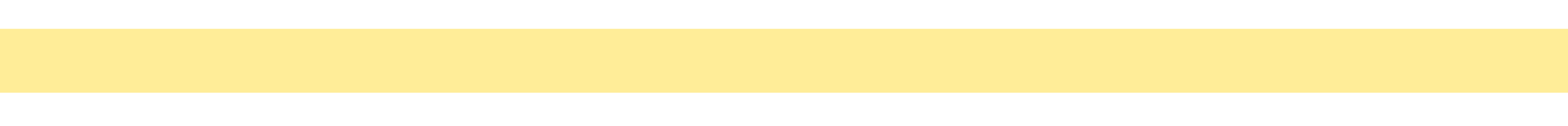 Zusammenzug im Empfehlungs- und Antragsformular
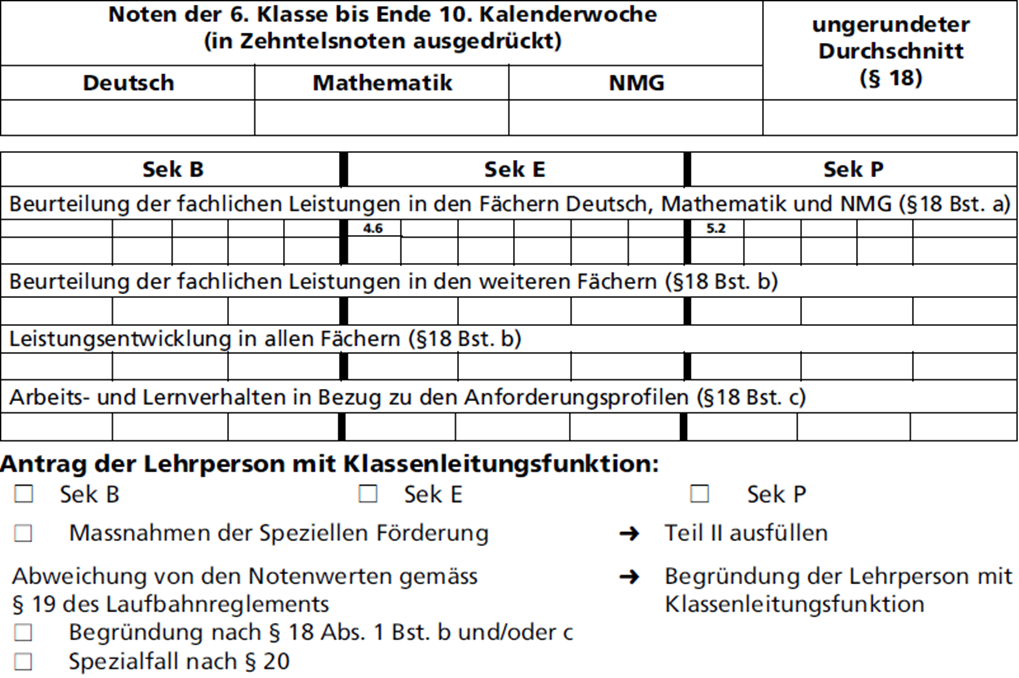 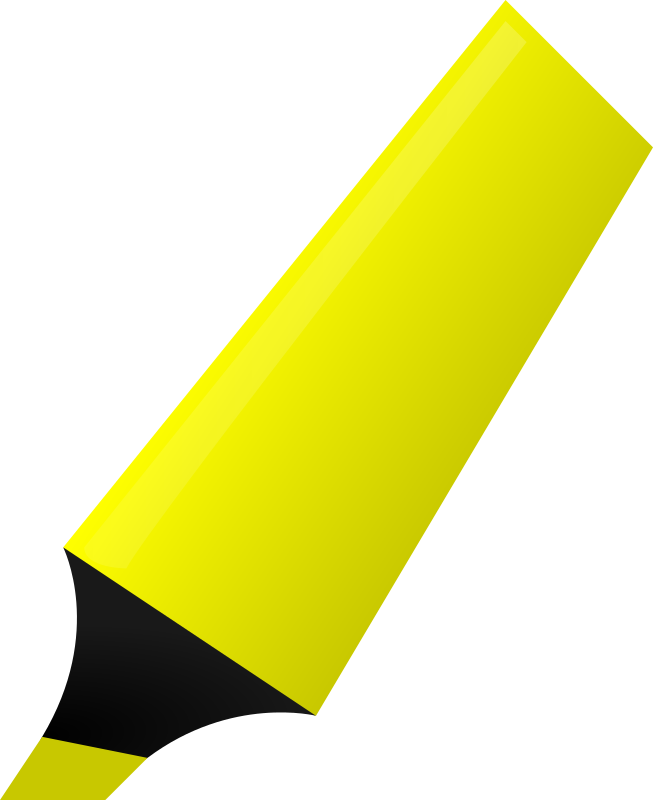 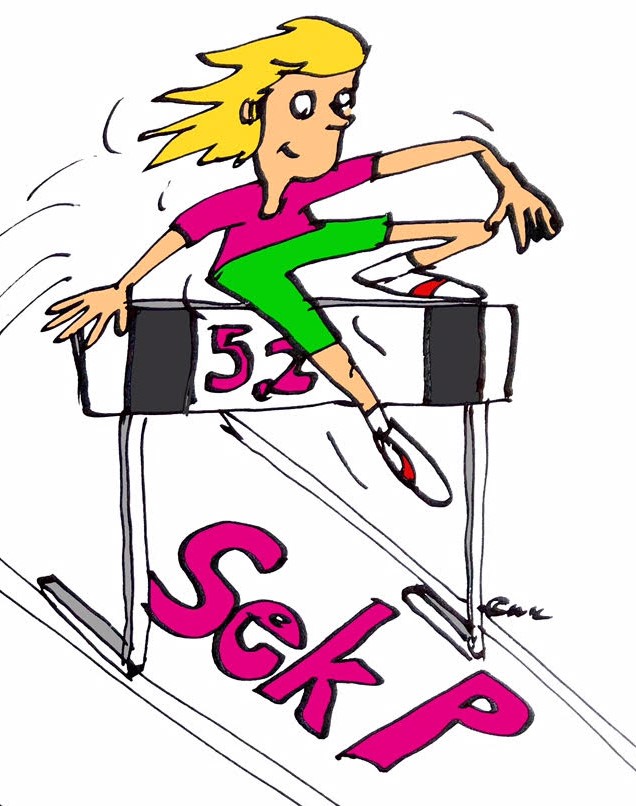 5.4
5.1
5.13
4.9
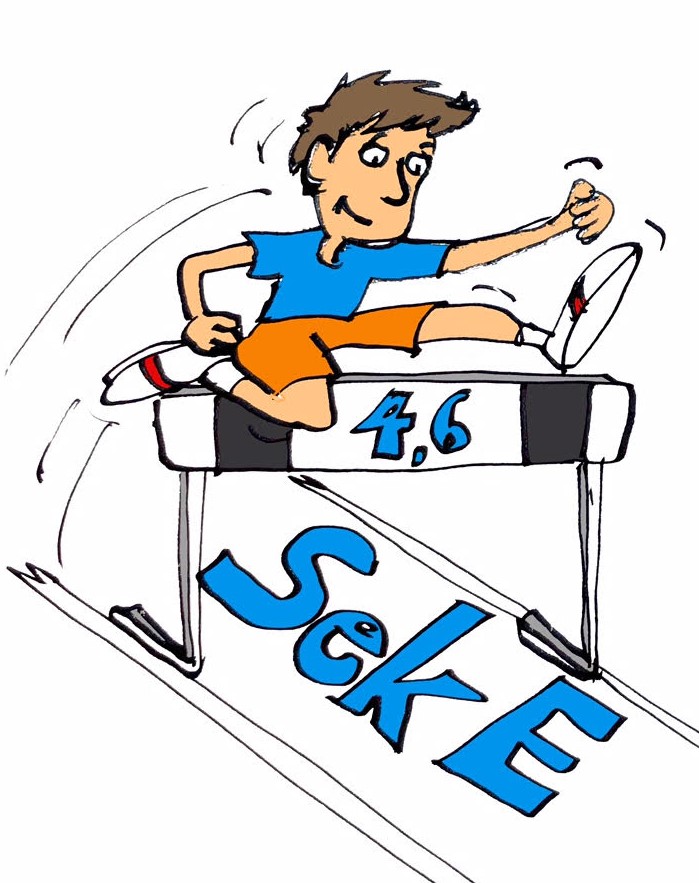 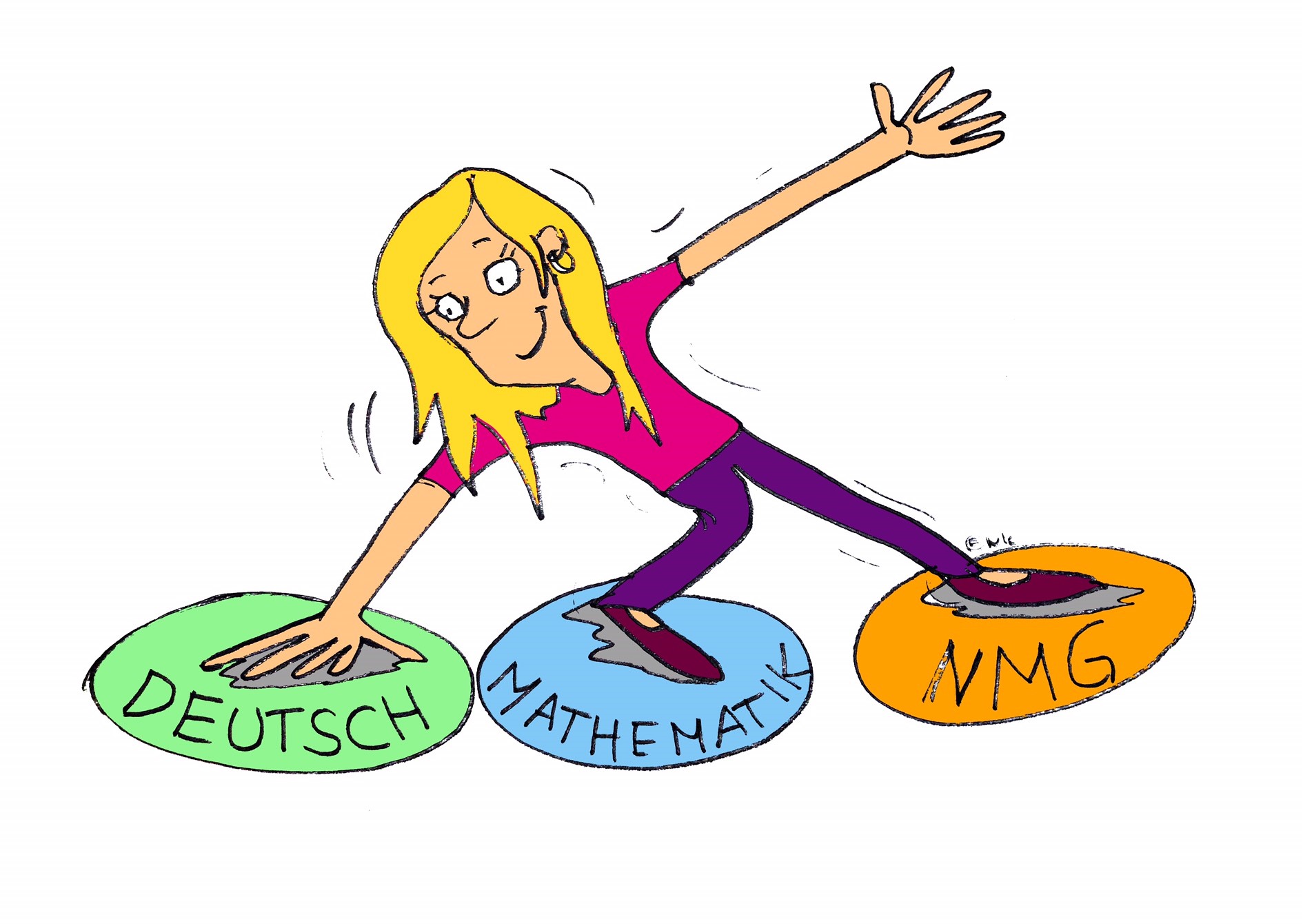 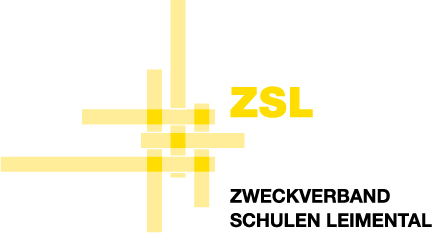 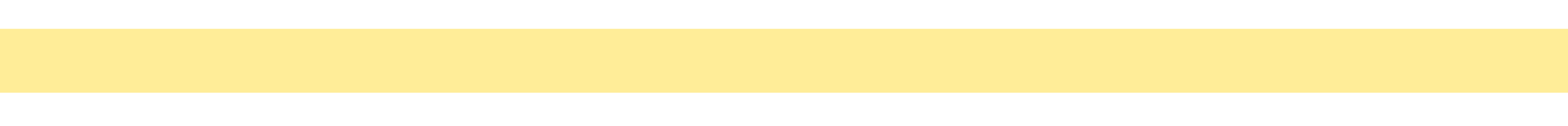 Zusammenzug im Empfehlungs- und Antragsformular
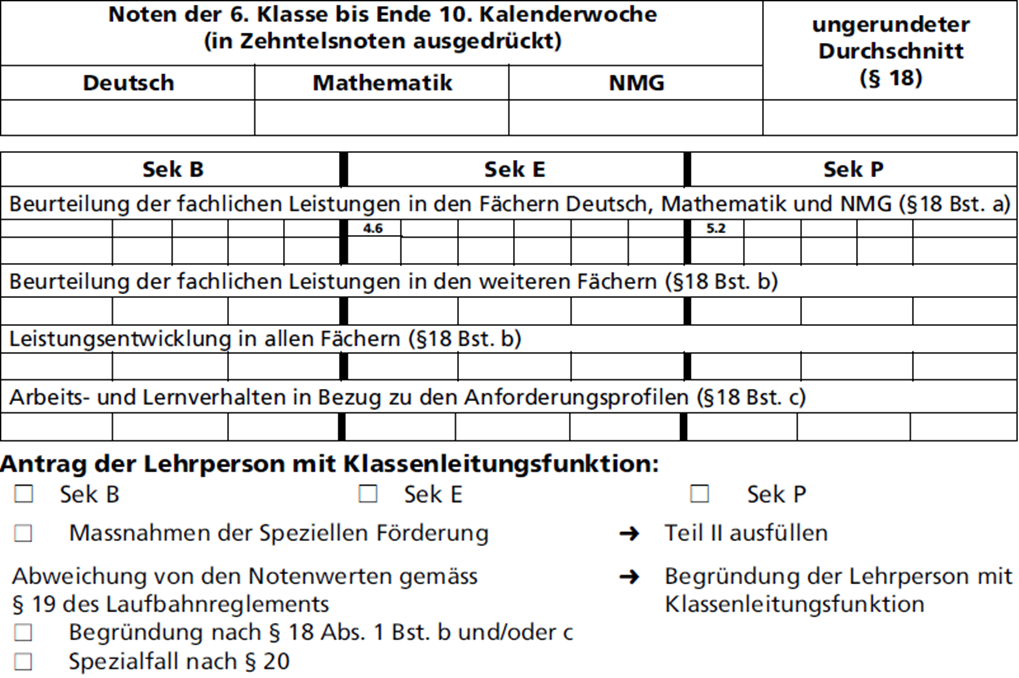 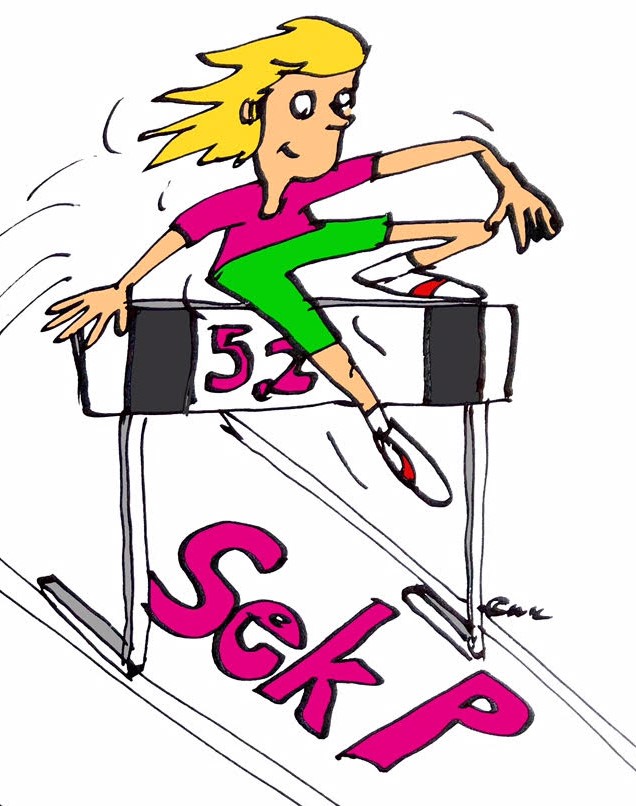 5.4
5.1
5.13
4.9
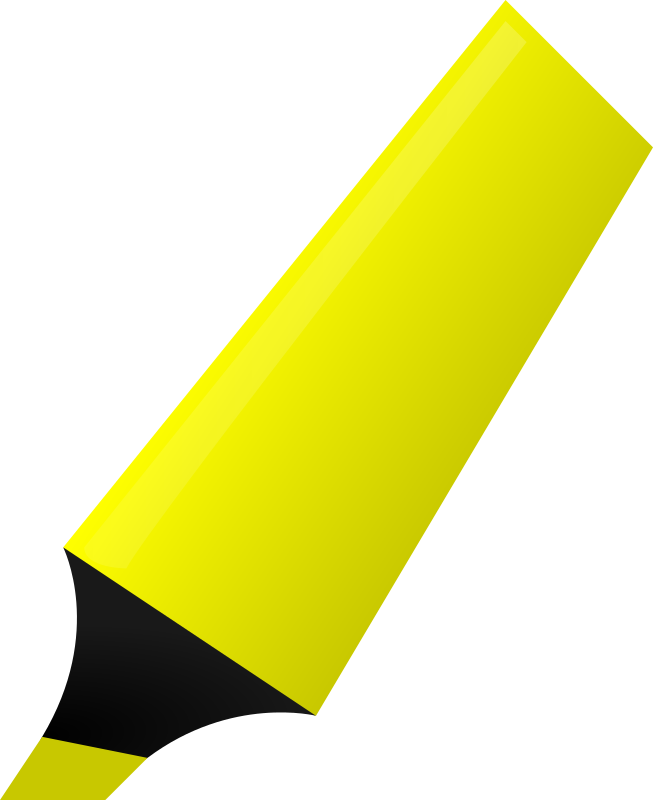 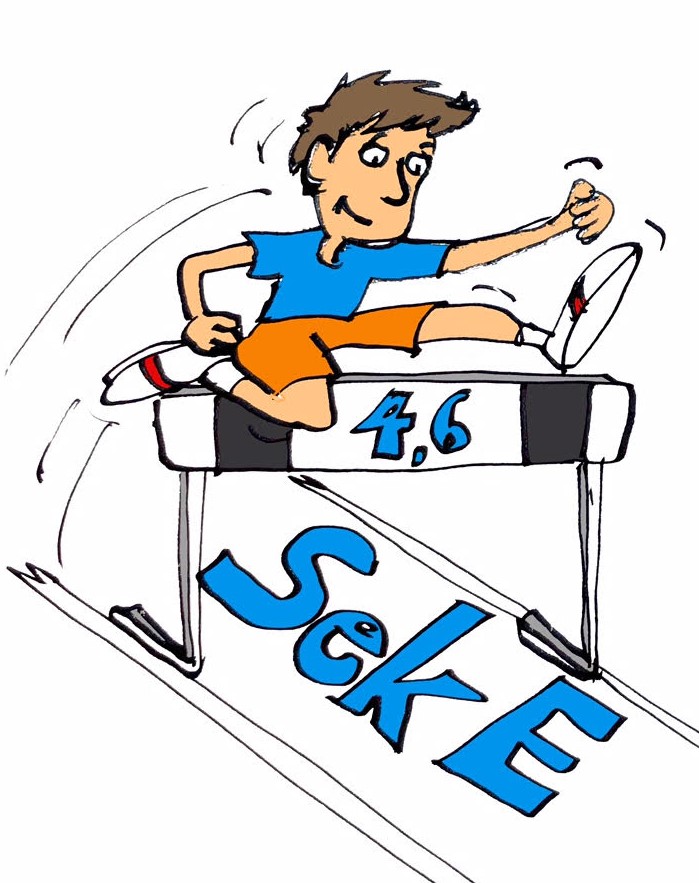 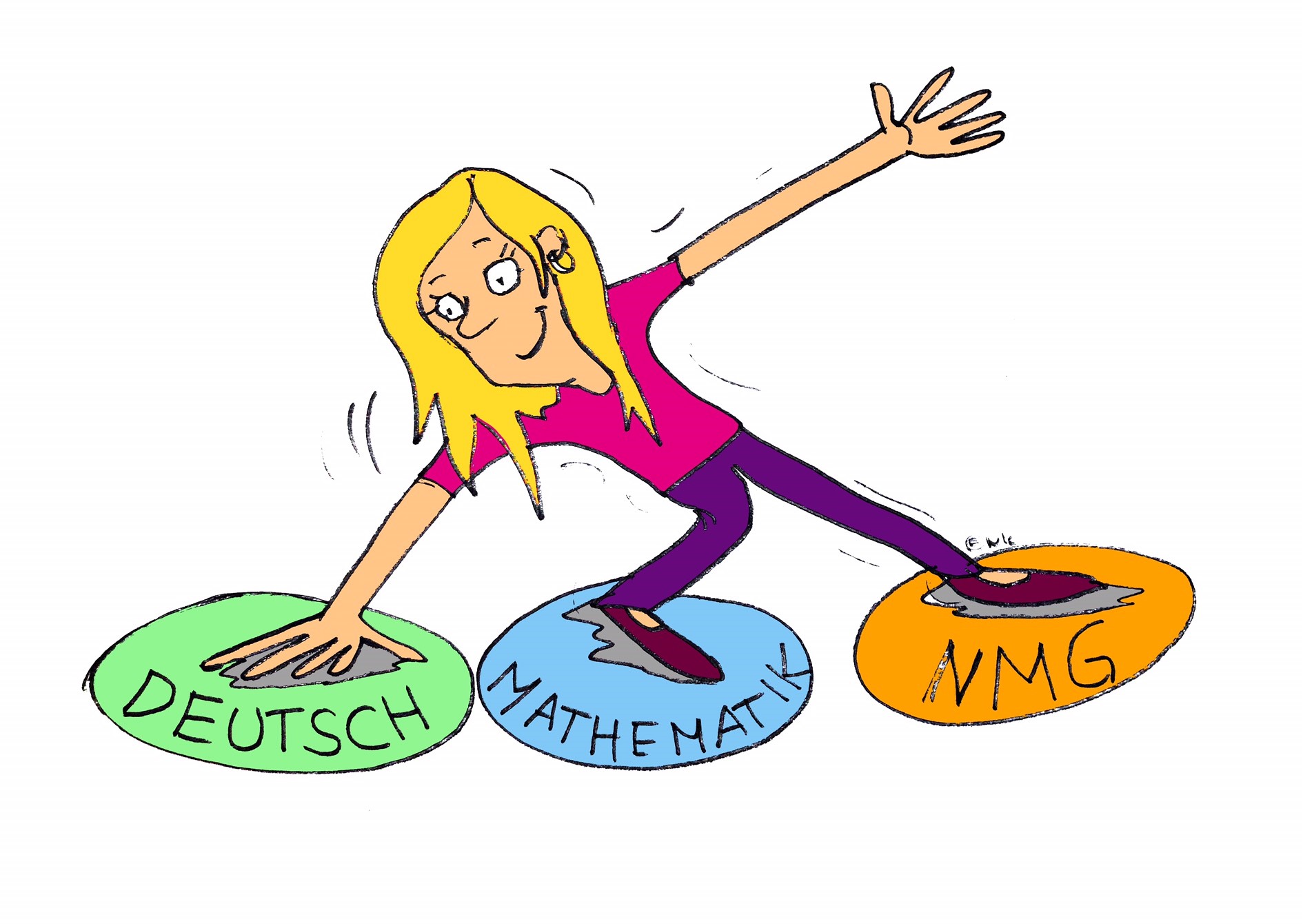 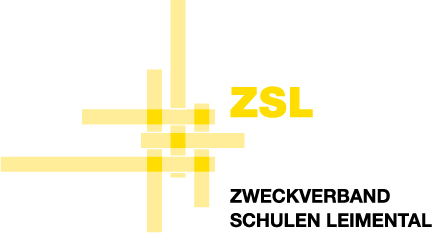 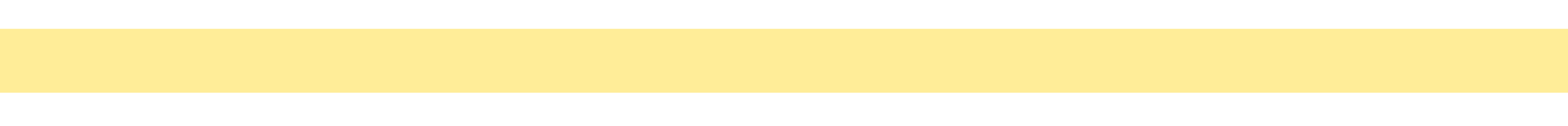 Zusammenzug im Empfehlungs- und Antragsformular
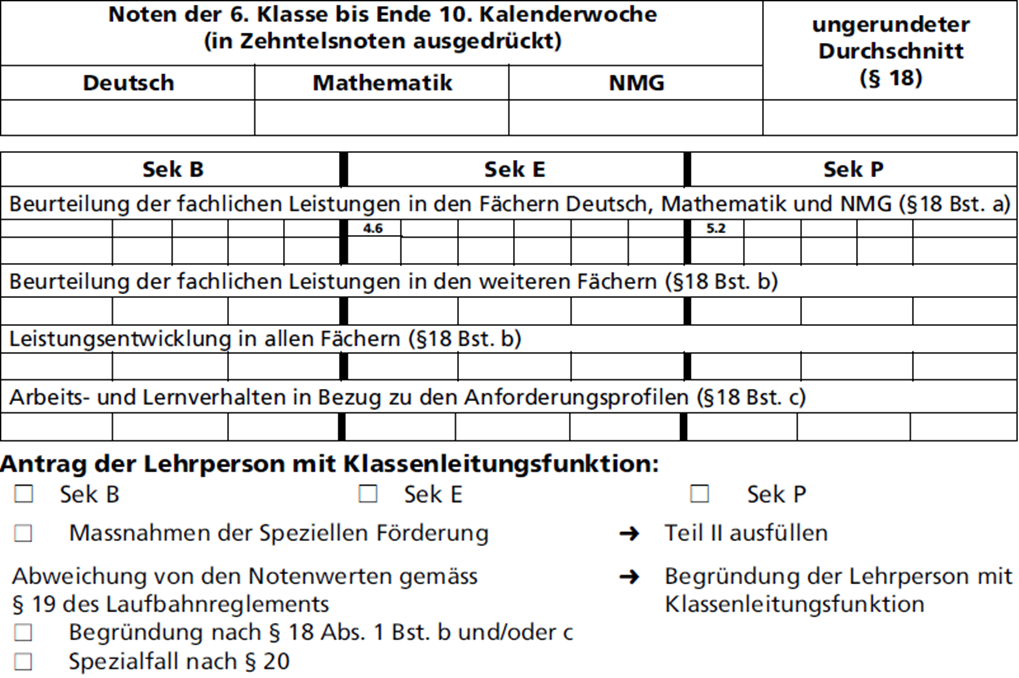 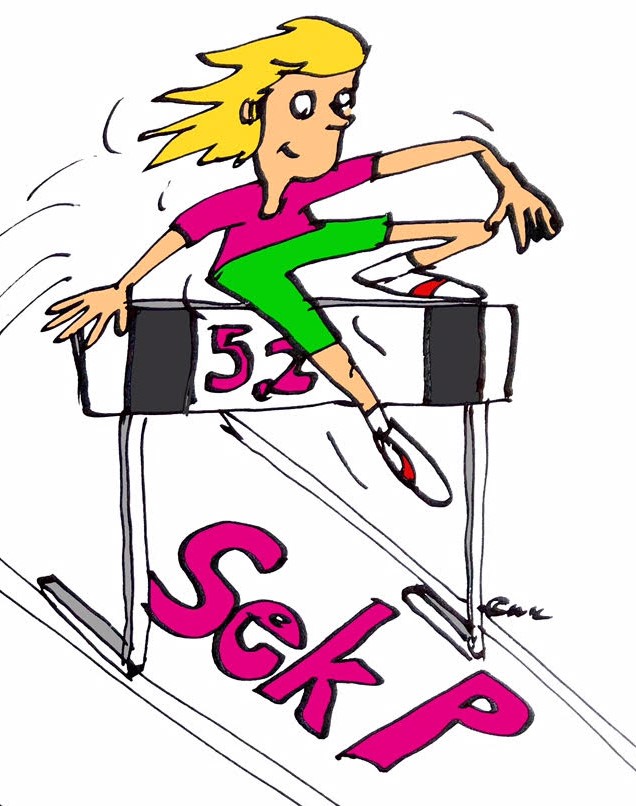 5.4
5.1
5.13
4.9
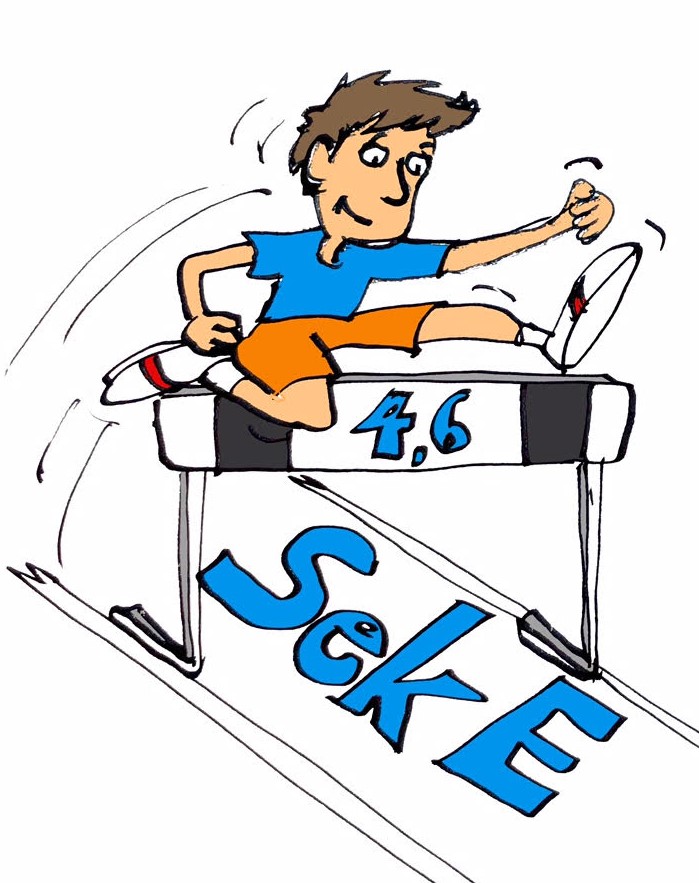 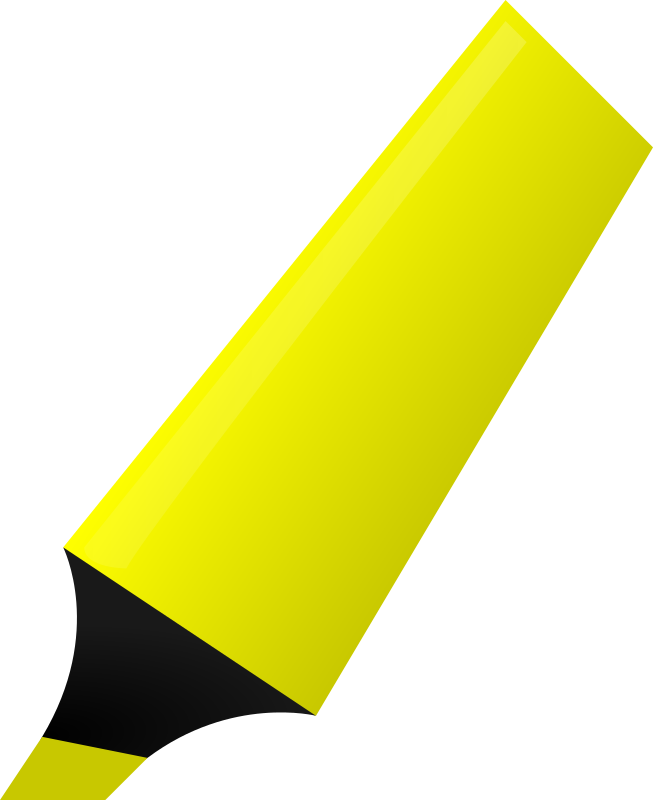 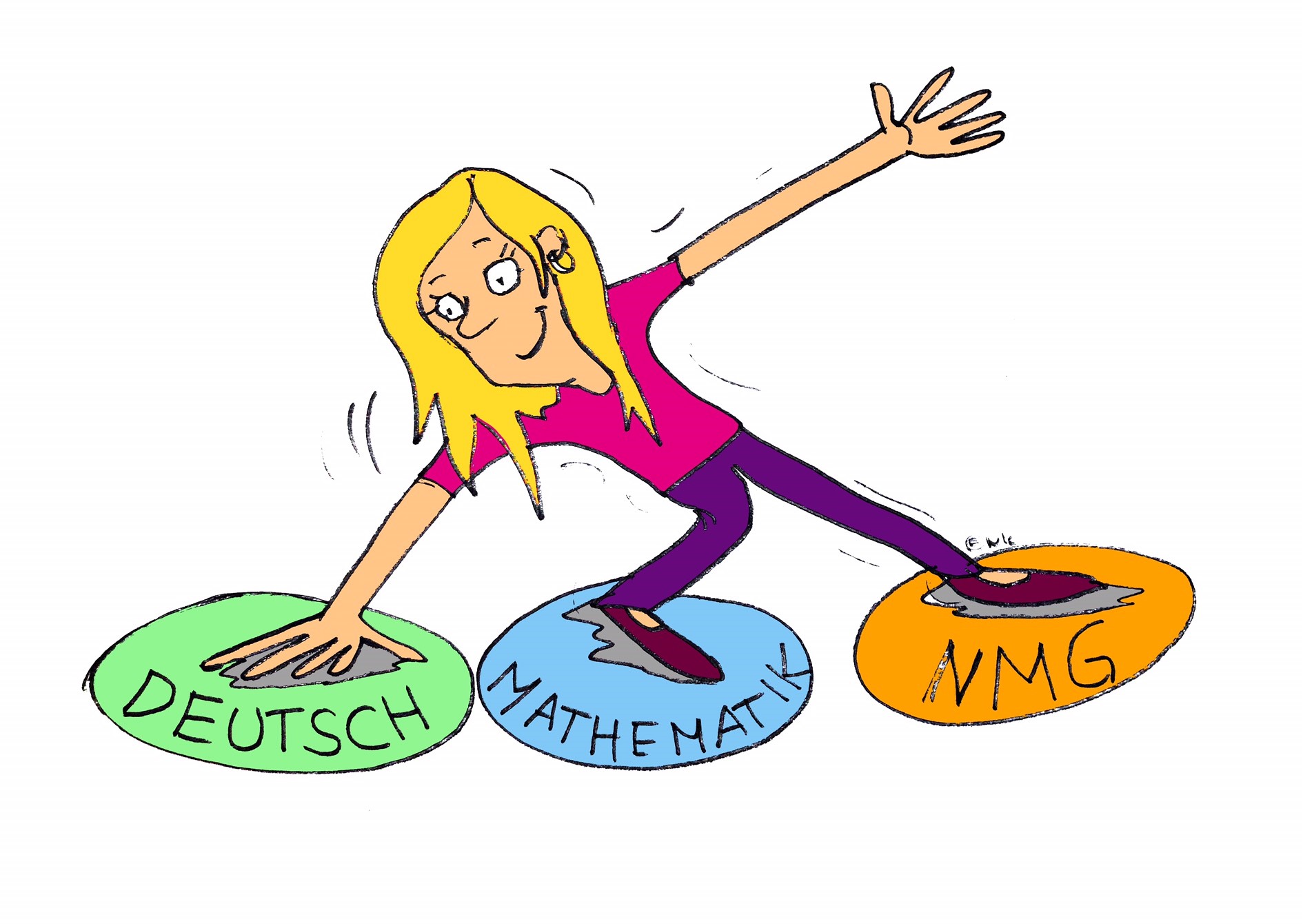 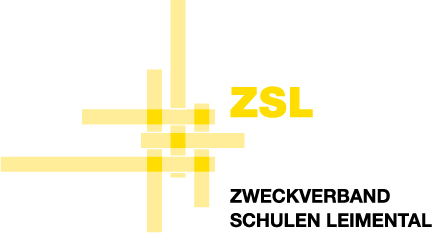 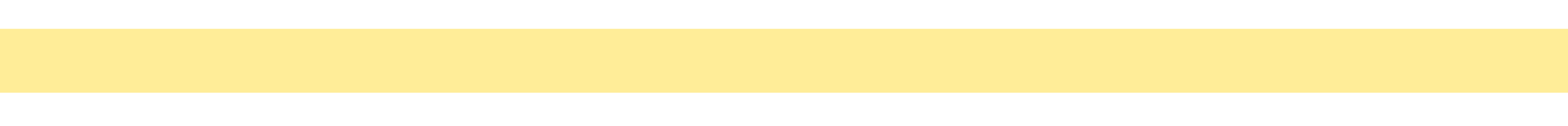 Kann es Abweichungen geben?
Laufbahnreglement (BGS 413.412) § 20 Spezielle Fälle
Abs. 1	Die Klassenlehrperson kann in speziellen Fällen, 					insbesondere bei 	Schulwechsel, Krankheit, schwierigen 			familiären Verhältnissen oder Fremdsprachigkeit von den 		Notenwerten für die Sekundarschule E (4,6) und P (5,2) 			abweichen.
Der Paragraph gibt Gründe an, weshalb von den Notenwerten abgewichen werden kann. Eine Abweichung ist auch durch «die Gesamteinschätzung der Leistungen und der Leistungsent-wicklung» und «die Gesamteinschätzung des Arbeits- und Lernverhaltens» nach § 18 denkbar. 
Alle speziellen Fälle müssen schriftlich begründet sein.
[Speaker Notes: In Fällen wie Krankheit, Todesfall in der Familie oder ähnliches kann begründet die Schülerin oder der Schüler in ein anderes Anforderungsniveau zugeteilt werden. Diese Abweichungen sind aber immer eindeutig herzuleiten und zu begründen (§ 19 Grundlagen auf der Folie 11).]
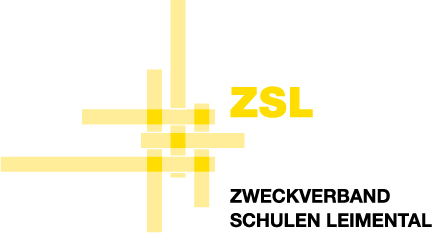 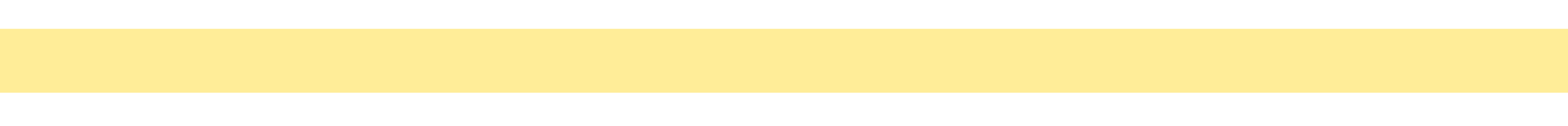 Uneinigkeitsverfahren
Bei Uneinigkeit mit der Übertrittsempfehlung gibt es die Möglichkeit, das Kind zu einer Kontrollprüfung anzumelden. Die Kontrollprüfung kommt nur in Ausnahmen zur Anwendung.
Es findet je eine Prüfung in Deutsch und in Mathematik statt.
Keine «Aufnahmeprüfung»: Die Kontrollprüfung kommt nur dann zur Anwendung, wenn die Eltern mit der Empfehlung nicht einverstanden sind.
Die Kontrollprüfung findet vor den Frühlingsferien statt.
Terminlich knapp, weil damit «teaching to the test» vermieden wird.
Lernziele werden durch den Referenzrahmen transparent gemacht und richten sich nach dem Stand der Primarschule.
Der Kanton ist zuständig für die Planung und Durchführung.
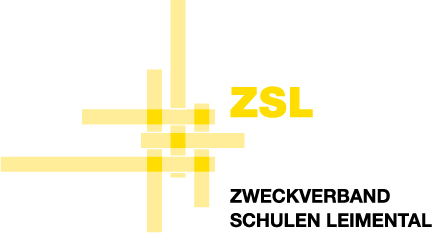 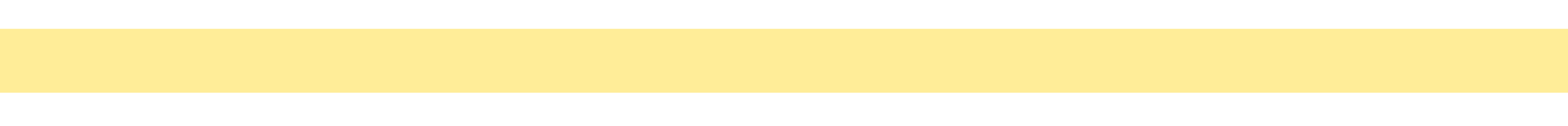 Spezielle Förderung
Überprüfung bisheriger Massnahmen (Beispiel Förderstufe A) der Primarschule 
Mitte 6. Klasse – (Triage)
Neue Verfügung mit angepassten Massnahmen – oder auch nicht mehr.
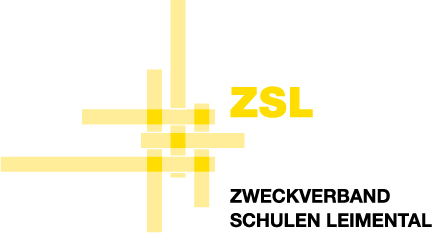 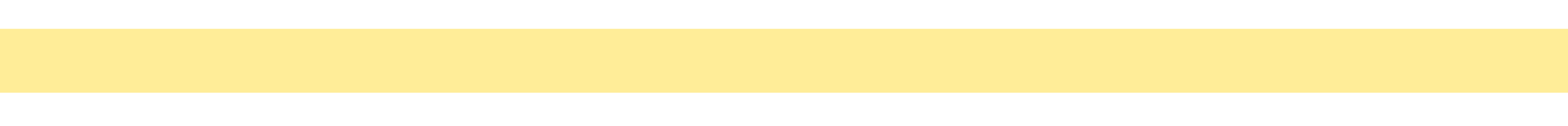 Informationen zum Oberstufenzentrum
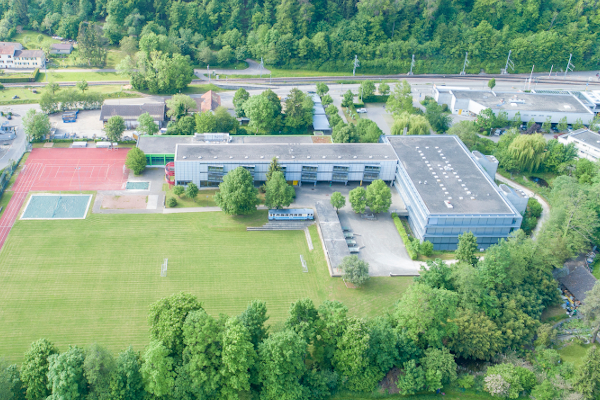 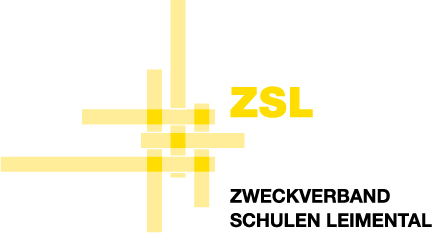 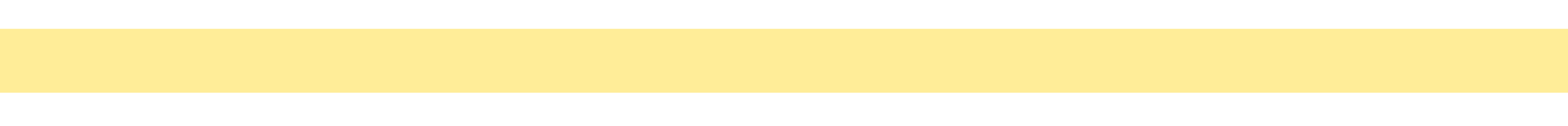 Ziele und Profil unserer Schule
Förderung von Fähigkeiten und Kompetenzen




					Persönlichkeitsentwicklung
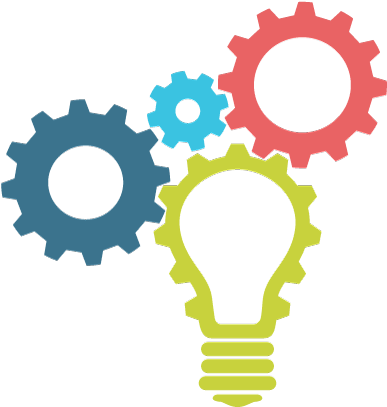 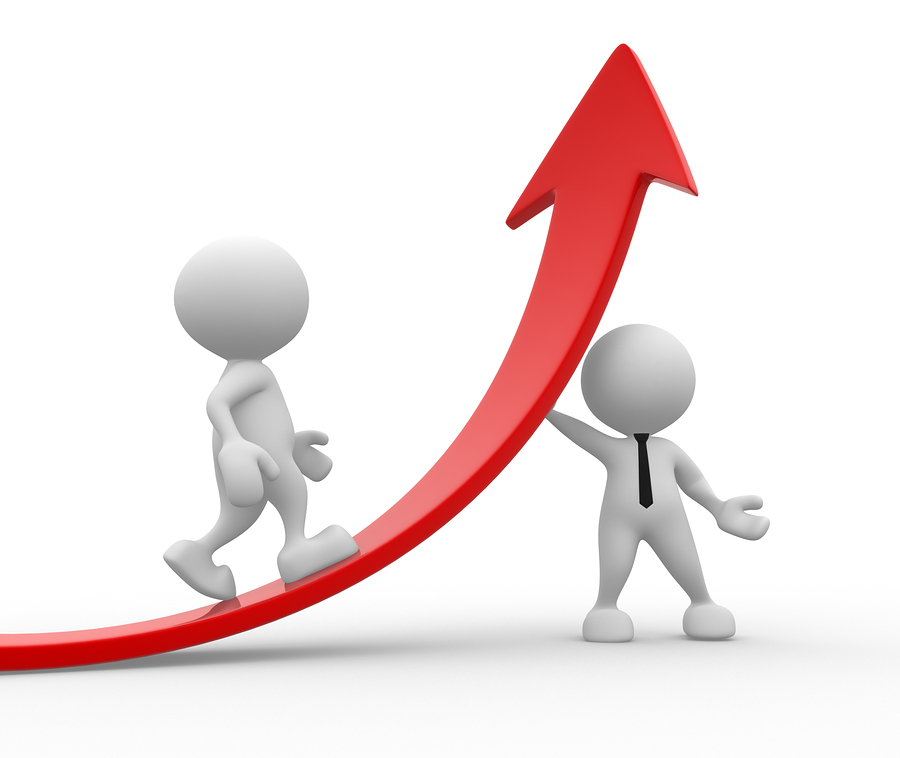 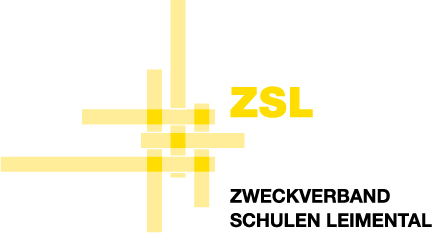 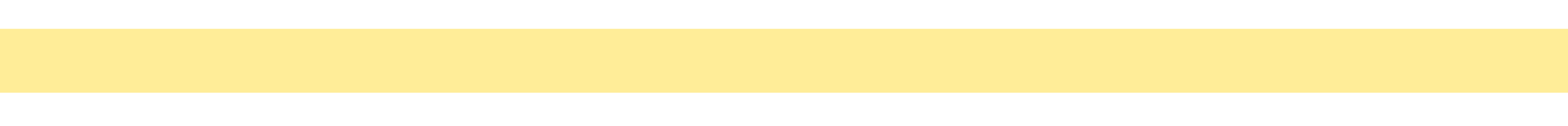 Motivation
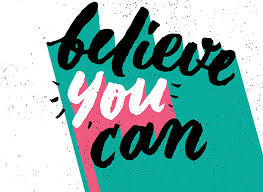 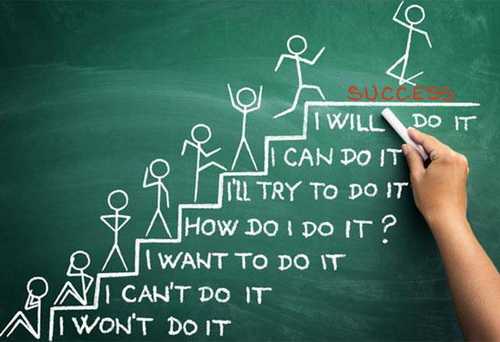 [Speaker Notes: Motivation in der Schule ist nicht nur eine Inspiration und weckt das Interesse bei den SuS, sondern vermittelt auch, dass sie es wert sind und in der Lage sind, ihre Ziele zu erreichen und die verschiedenen Themen im Detail zu verstehen. Grundsätzlich haben motivierte SuS ein höheres Leistungsniveau, was wiederum die SuS motiviert, ihre Leistungen aufrechtzuerhalten.]
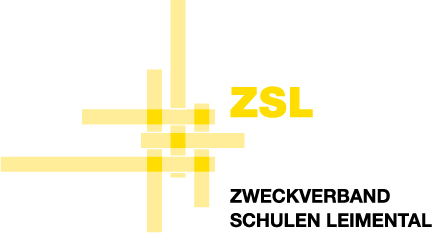 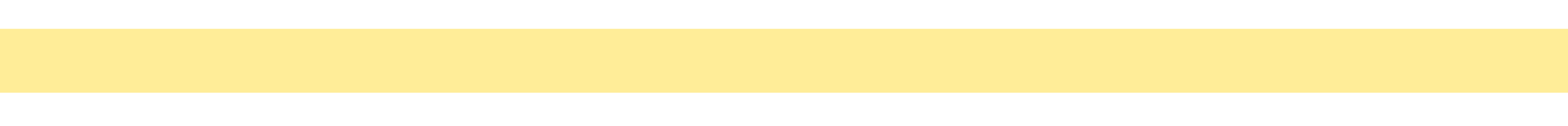 Konzentration
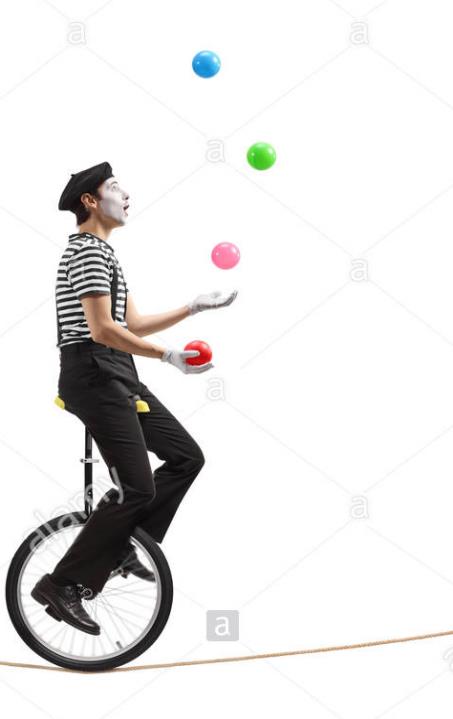 [Speaker Notes: Konzentration gilt als Schlüssel zu Lernfähigkeit und Lernerfolg. Eine gut entwickelte Konzentrationsfähigkeit ist essenziell. Konzentrationsübungen können helfen, die Konzentrationsfähigkeit zu trainieren.]
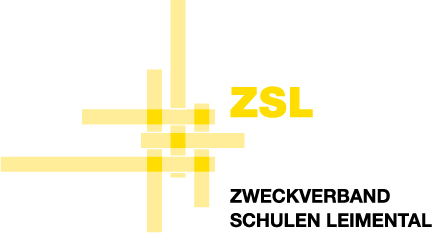 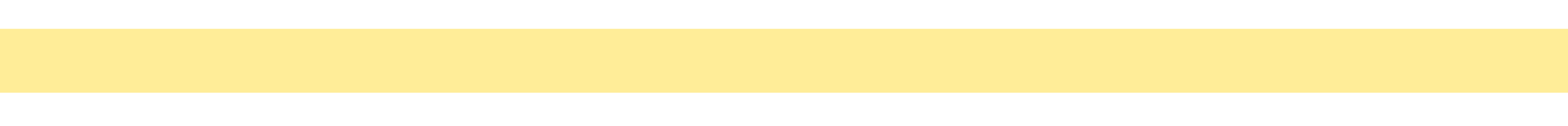 Umgangsformen
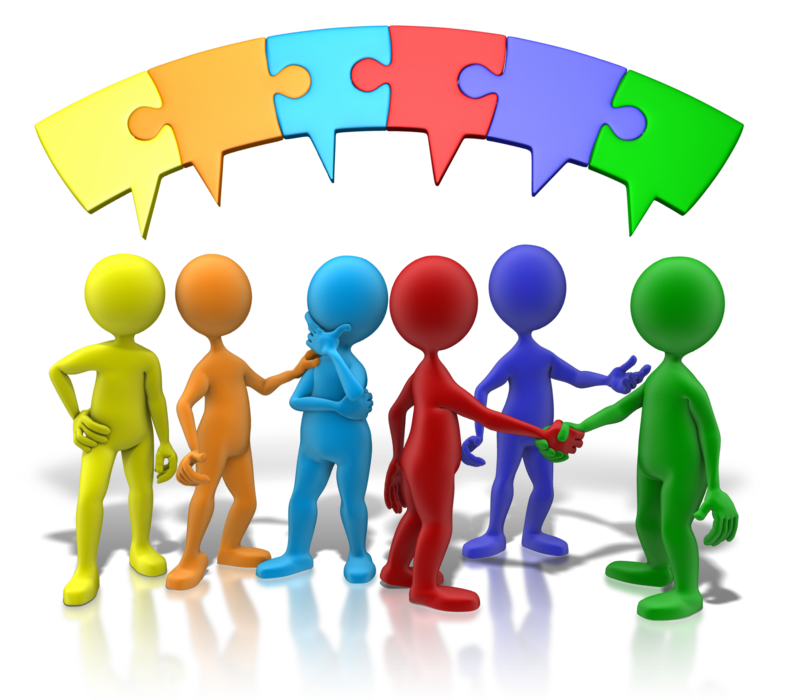 [Speaker Notes: Gute Umgangsformen entspannen das Verhältnis zwischen SuS und LPs und tragen so letztendlich zu einer angenehmeren Arbeits- und Lernatmosphäre bei. 
Höfliche Umgangsformen in der Schule sind sehr wichtig, um ein gutes Miteinander zu schaffen.]
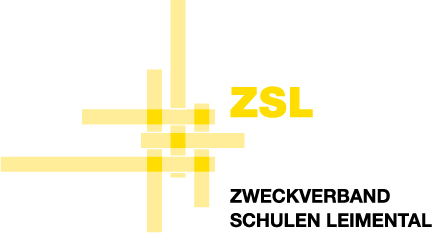 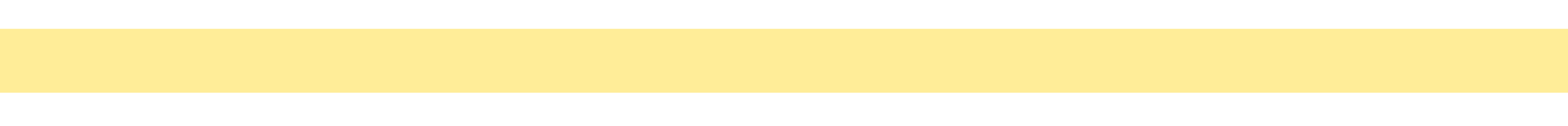 Teamfähigkeit
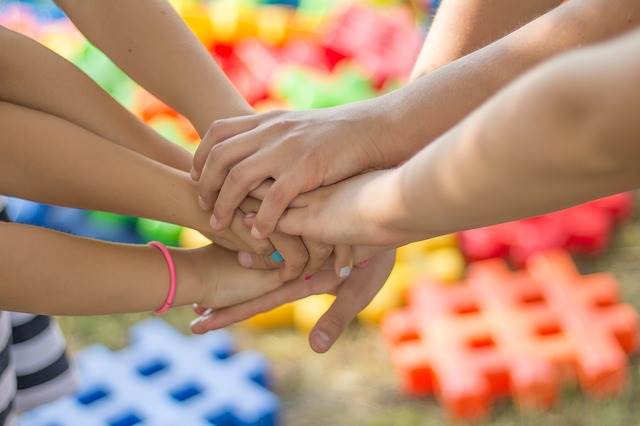 [Speaker Notes: Teamfähigkeit ist eine wichtige Kompetenz für den Schulerfolg, da SuS häufig in Gruppenarbeiten und Projekten zusammenarbeiten müssen. Teamfähigkeit bedeutet, dass SuS in der Lage sind, gut zu kommunizieren, Ziele zu vereinbaren, Aufgaben zu verteilen und Probleme zu lösen.]
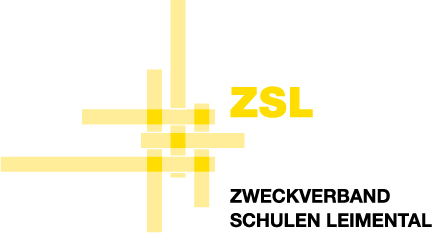 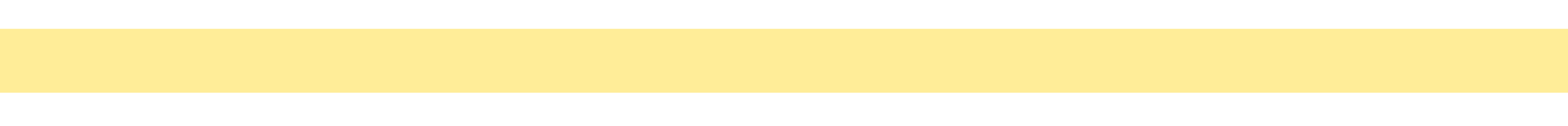 Selbständigkeit
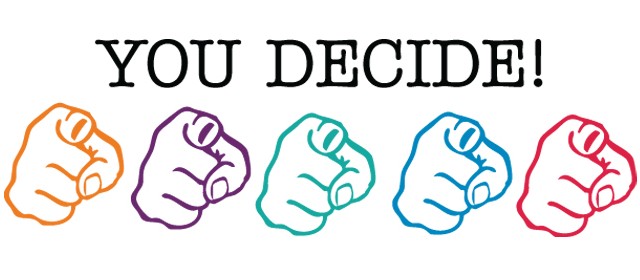 [Speaker Notes: Die SuS sollen in der Lage sein, sich zu organisieren, Strategien zu entwickeln, Ergebnisse zu überprüfen und ihren Lernprozess zu reflektieren. Sie sollen die Verantwortung für ihren eigenen Lernprozess übernehmen. SuS können beim selbständigen Lernen ihre eigene Kompetenz und Selbstwirksamkeit erleben und soziale Eingebundenheit und Zugehörigkeit erfahren.]
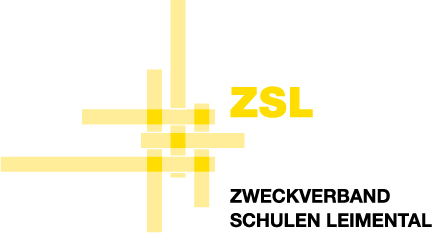 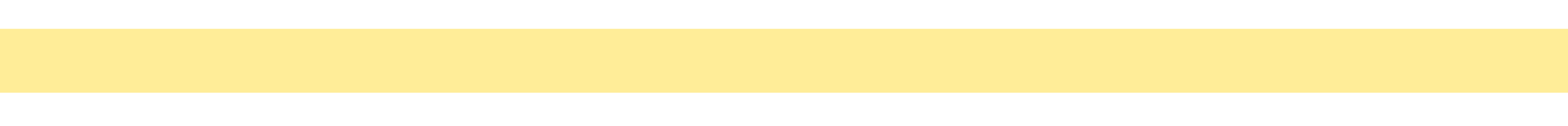 Verantwortung übernehmen
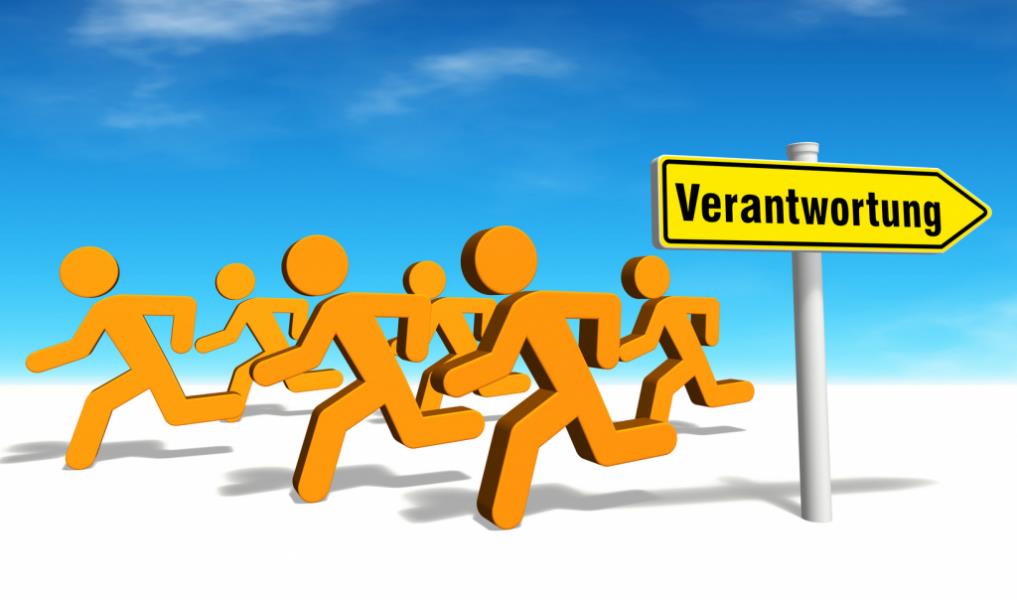 [Speaker Notes: Verantwortung übernehmen ist eine wichtige Fähigkeit, die SuS im Leben brauchen. Wenn sie Verantwortung übernehmen, lernen sie, Entscheidungen zu treffen und die Konsequenzen ihrer Handlungen zu tragen. Sie lernen auch, wie man Probleme löst und wie man mit anderen zusammenarbeitet.]
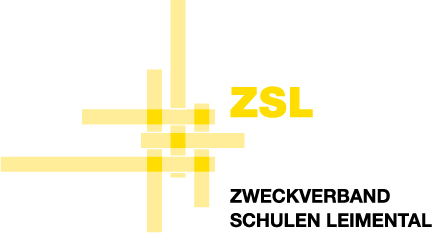 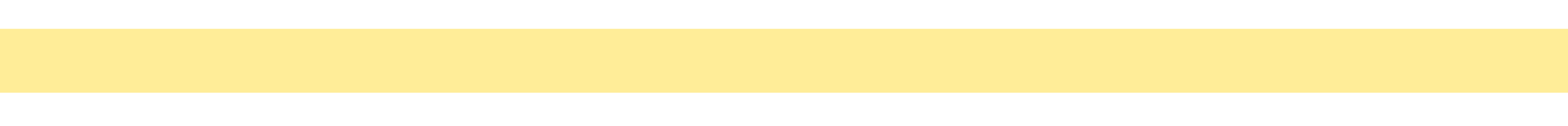 Eltern können…
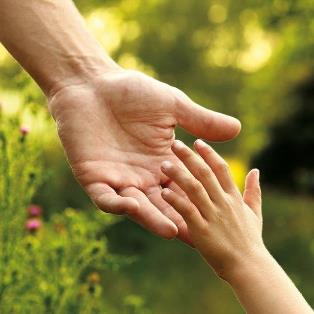 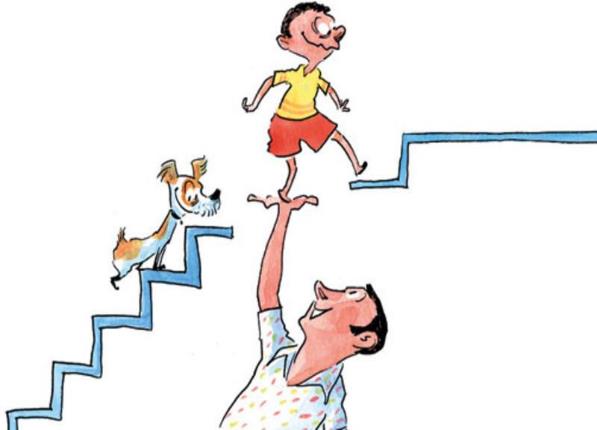 Unterstützen
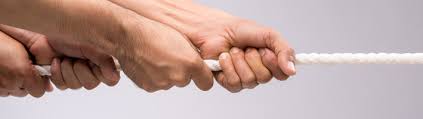 Fördern
[Speaker Notes: Eltern können die schulischen Leistungen ihrer Jugendlichen/ Kinder fördern, indem sie Schulziele und Erwartungen absprechen, konkrete Lernstrategien diskutieren und differenziertes Lob und Kritik geben. Eine positive Erwartungshaltung und die Beteiligung an Aktivitäten der Schule können auch die Schulleistungen und die Motivation der Kinder stärken. Eine aktive Rolle beim Lernen zu Hause wirkt sich dagegen nur geringfügig aus und kann im Fall der Hausaufgabenkontrolle sogar schaden.]
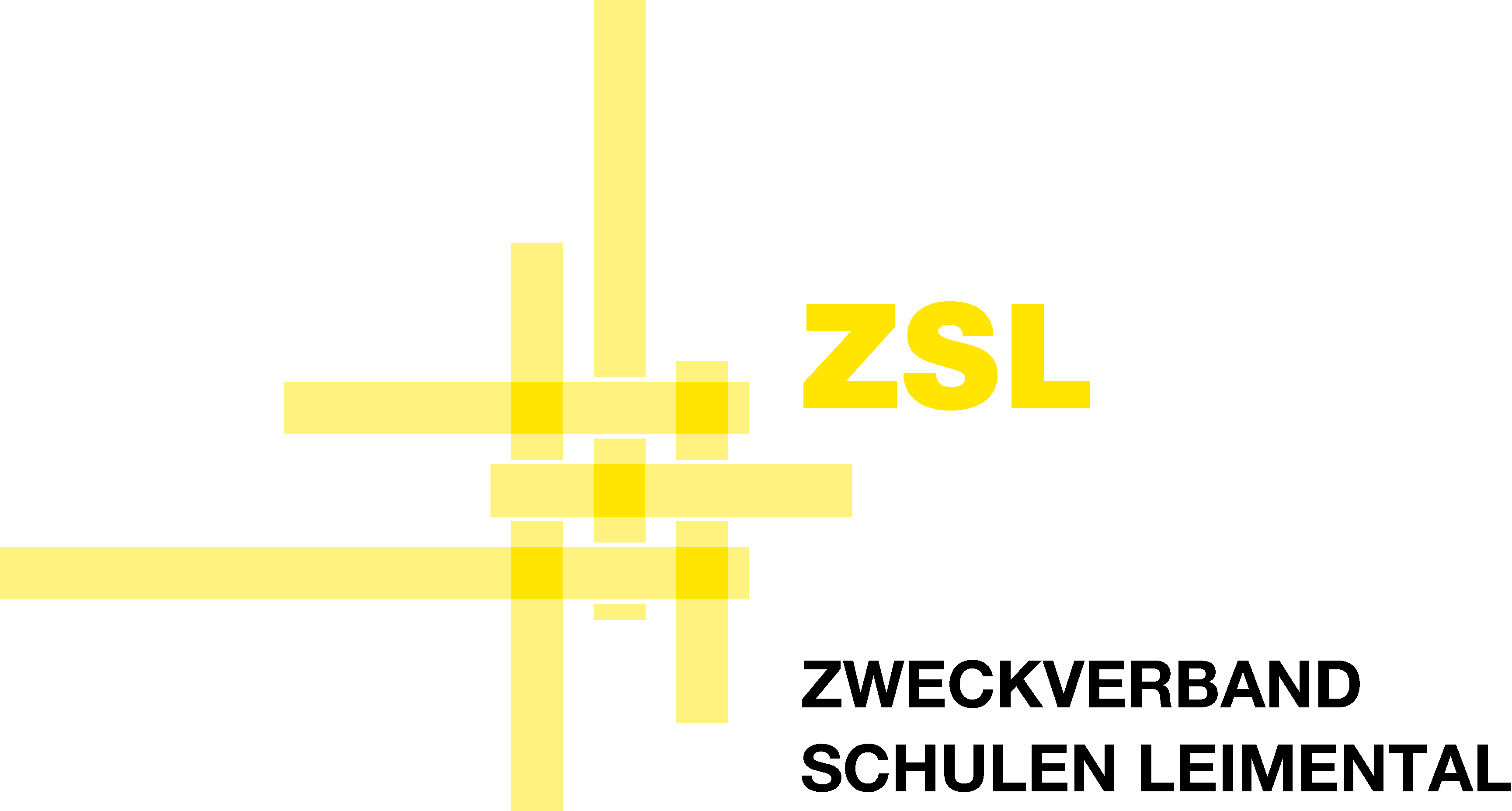 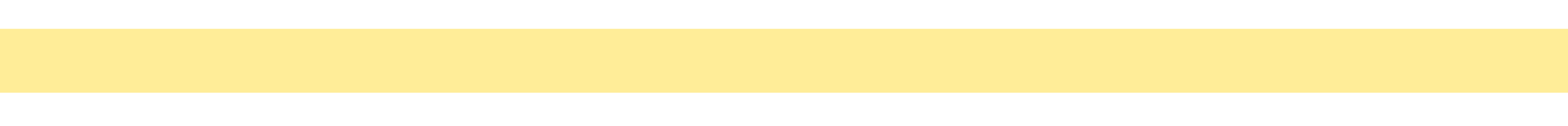 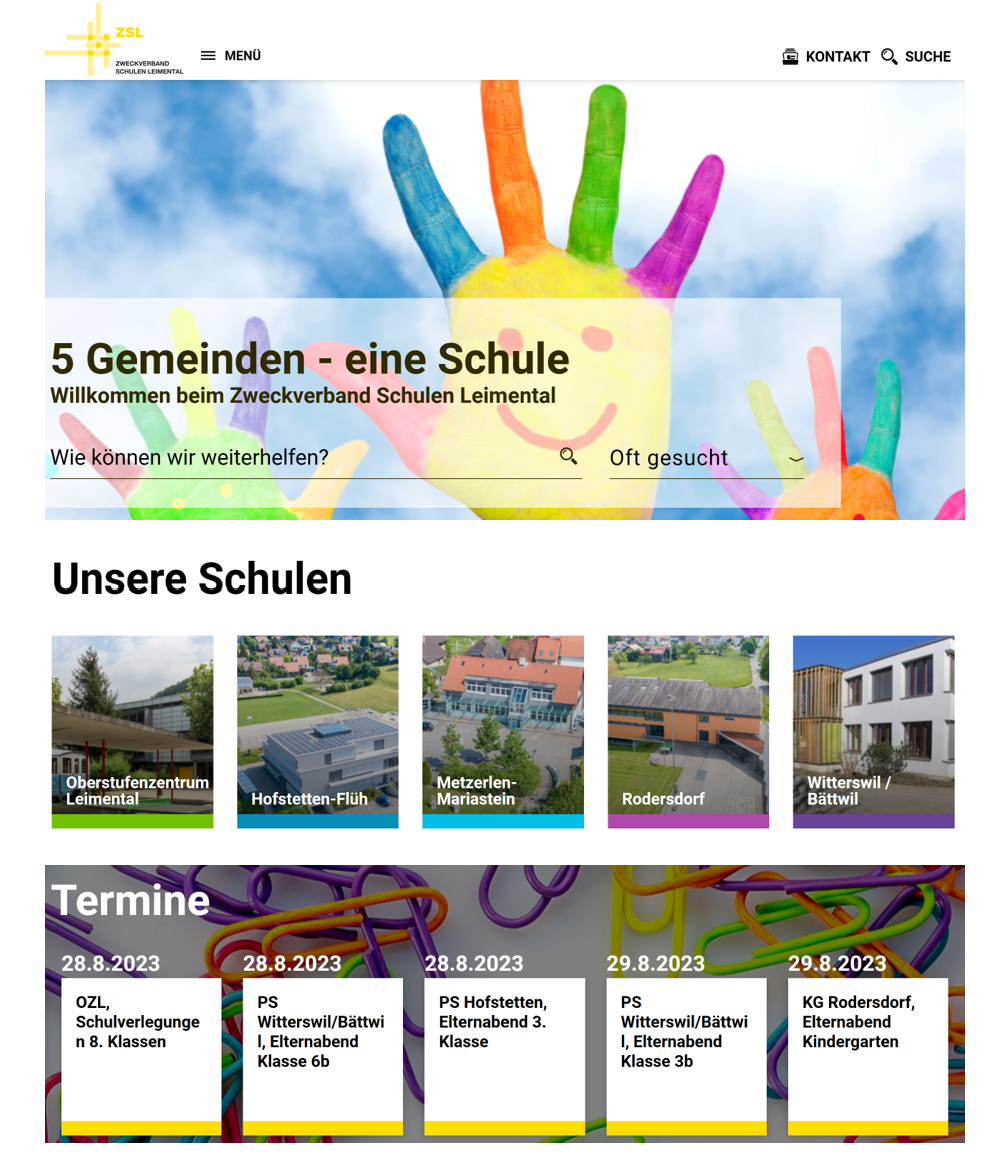 Homepage ZSL
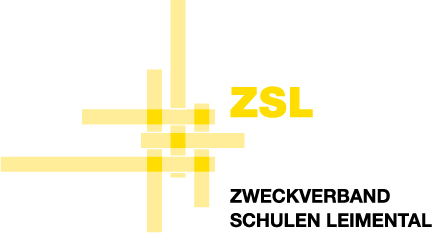 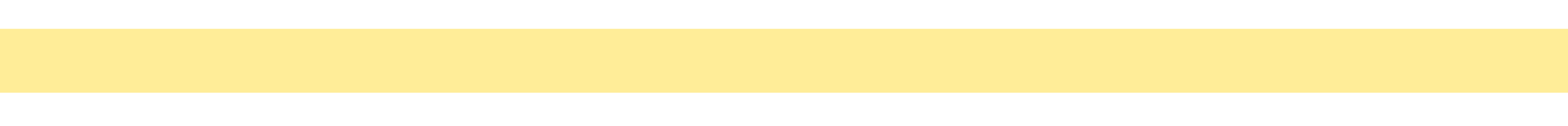 Information über die Schultypen am OZL
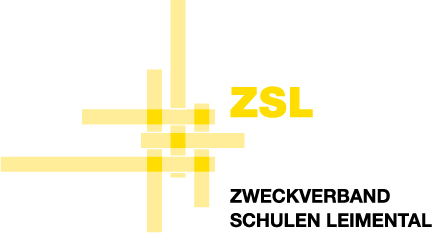 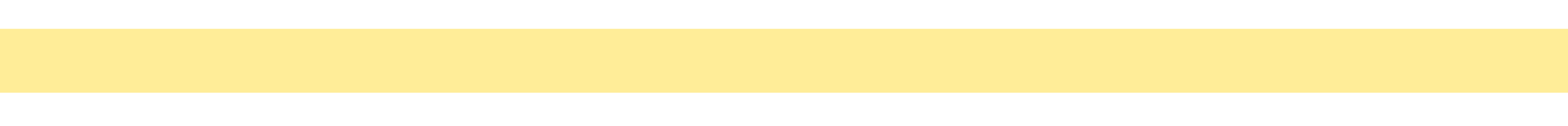 Wo werden die Schultypen vorgestellt?
Sek B:	Stefan Rychen und Andrea Rubin
		Zimmer 111 (Altbau, 1. Stock)

Sek E: 	Romina Celozzi und Maurizio Fieramosca
		Foyer

Sek P: 	Sabrina Schmutz und Nicole Wyss
		Zimmer 216 (Altbau, 2. Stock)

1. Durchgang: 	19:30 - 20:00 Uhr

2. Durchgang: 	20:00 - 20:30 Uhr

20:30 - 20:45 Uhr: Verabschiedung im Foyer
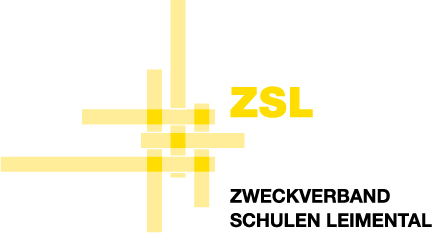 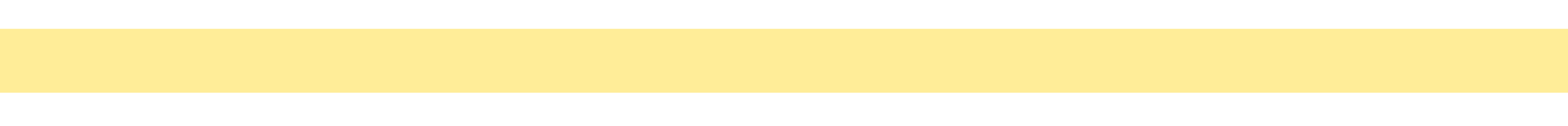 Gibt es noch Fragen?
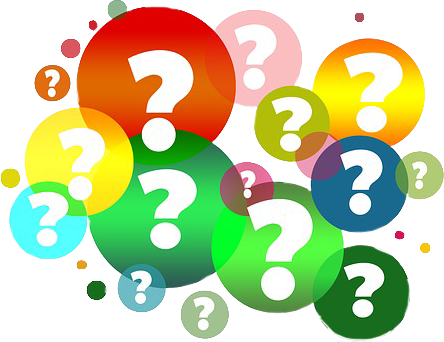 Herzlichen Dank für Ihre Aufmerksamkeit!